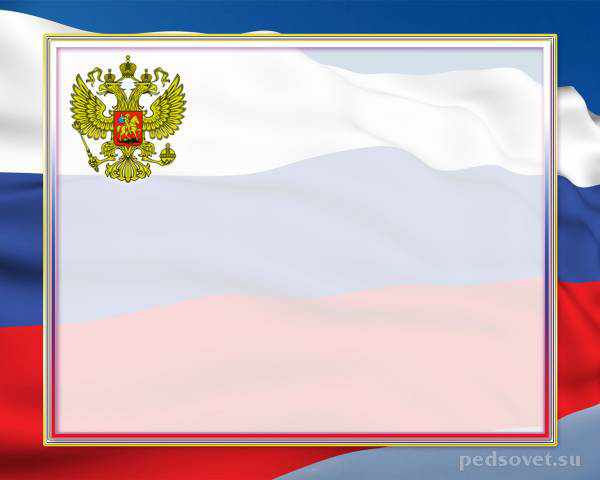 Муниципальное бюджетноеобщеобразовательное учреждение«Средняя общеобразовательная школа № 4 г. Оса»
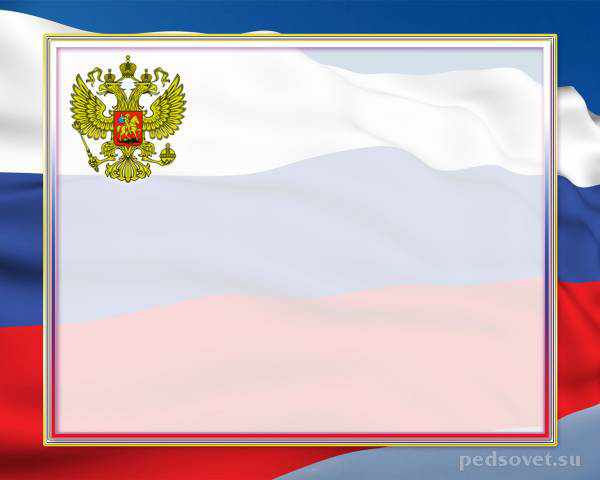 Осинский муниципальный район
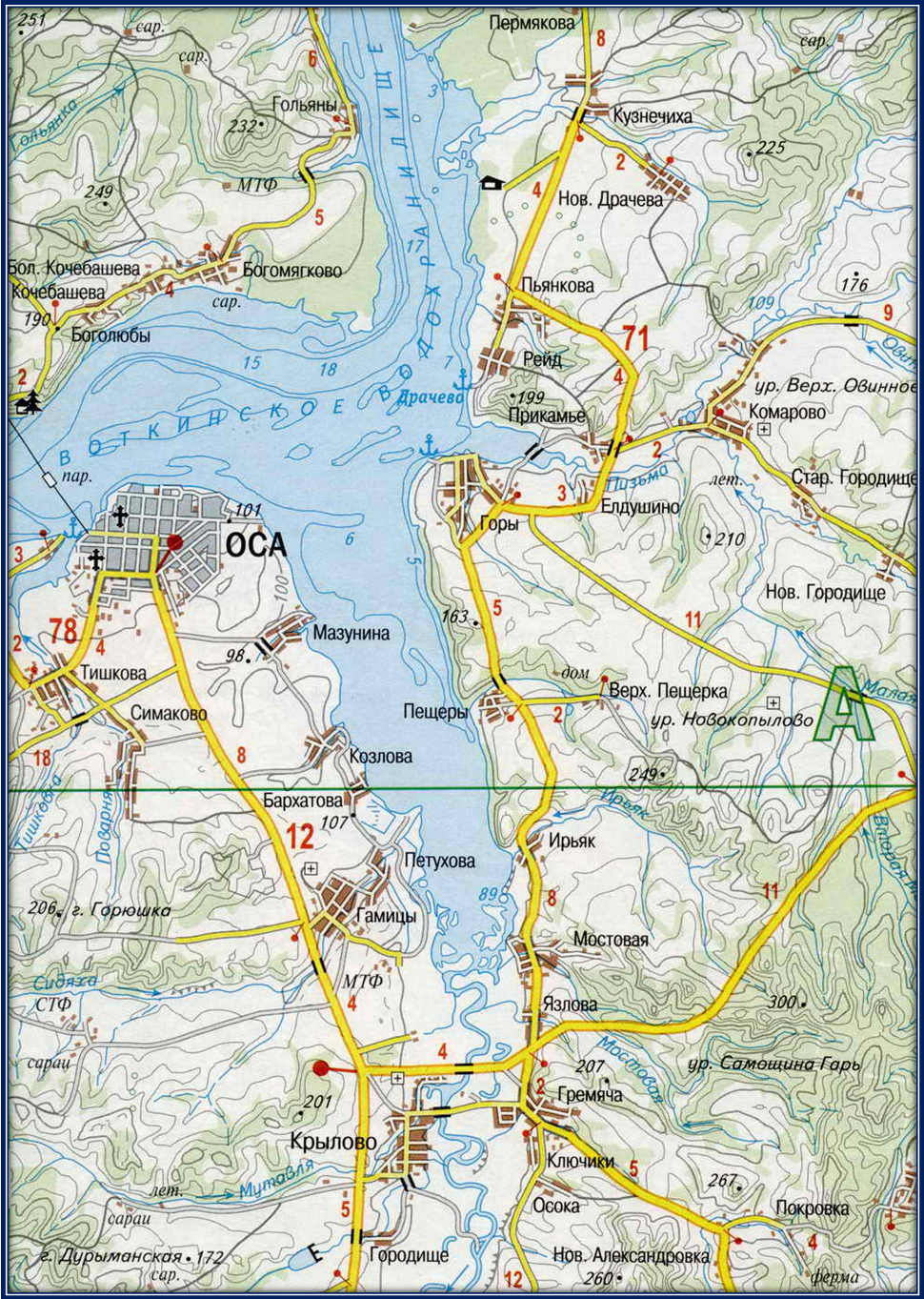 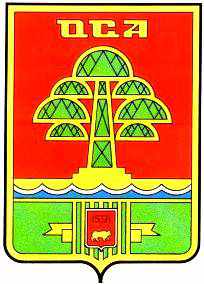 Площадь района: 
2057,38 км2
Население: 
33,4 тыс. человек, Средних школ – 4
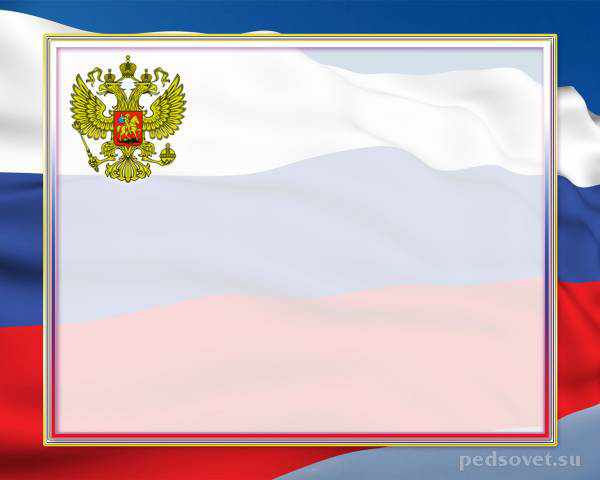 Учредитель НОЦ
Управление образования Осинского муниципального района 
Начальник отдела образования – 
Пирогов  Юрий Николаевич 
e-mail:    uoadmosa@yandex.ru                          телефон: 8 34 291 4 61 61
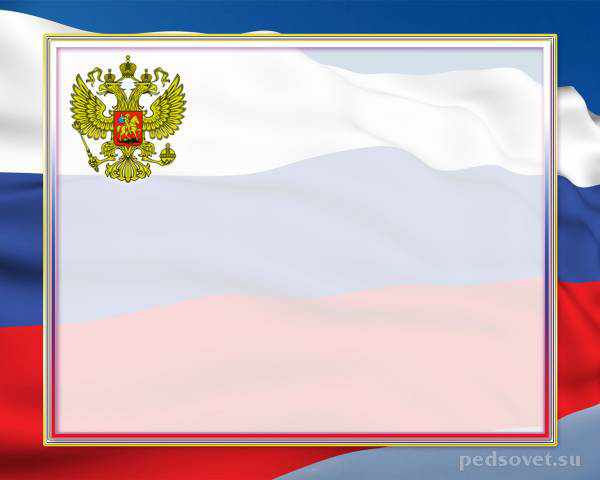 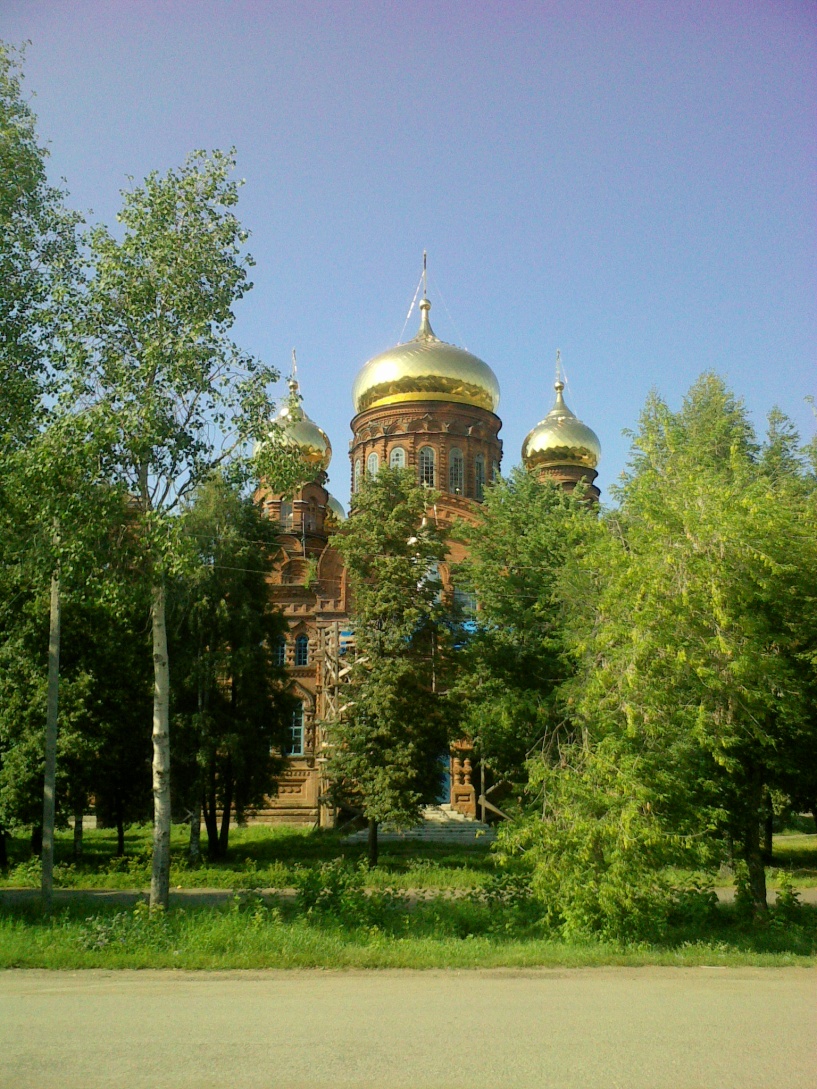 Муниципальное бюджетное
общеобразовательное учреждение
«Средняя общеобразовательная 
школа № 4 г. Оса»
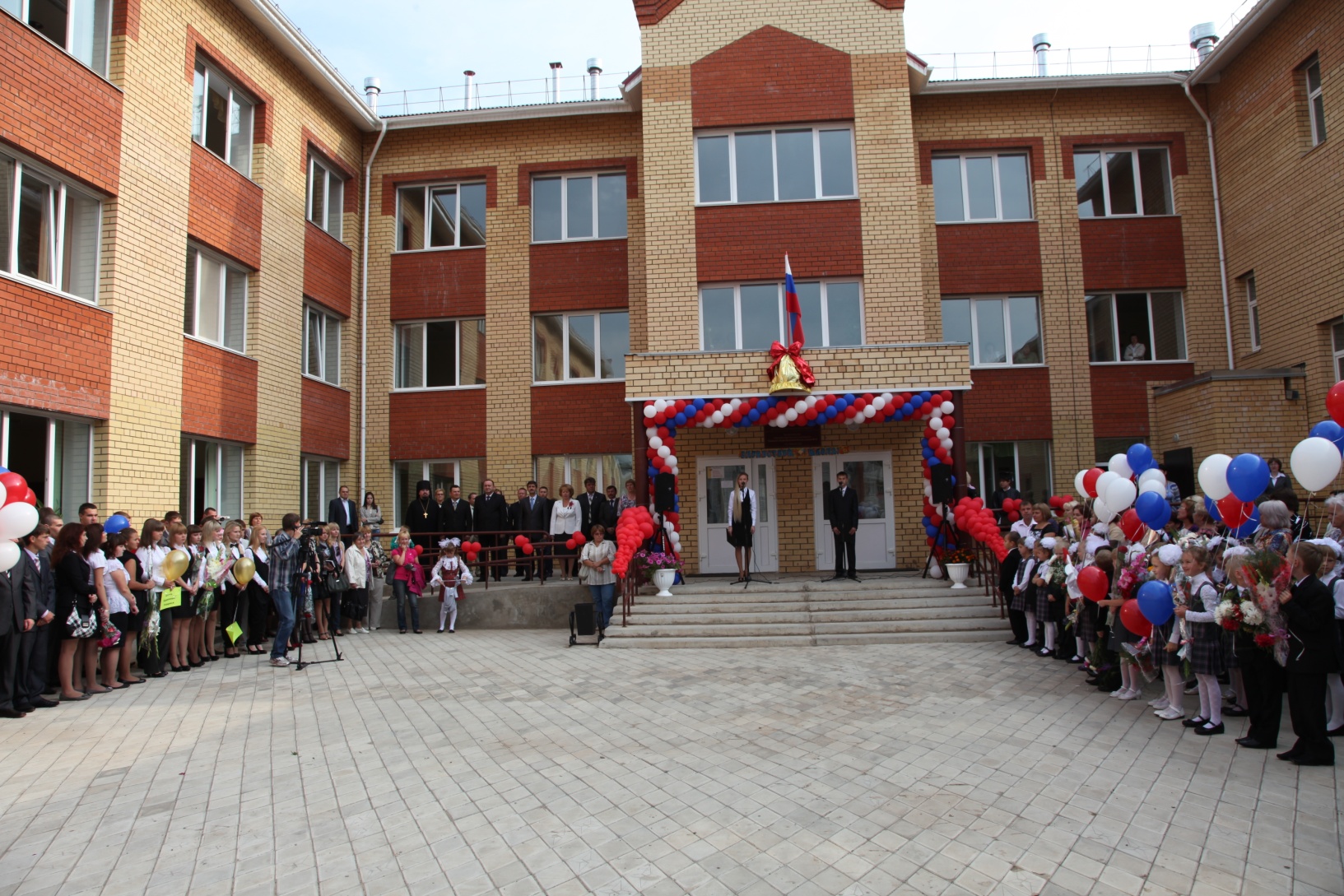 618120 
Пермский край
г. Оса 
 ул. Строителей, 31
 год открытия: 2010
 телефон: 8 3429144095
 сайт: osa.sosh4@yandex.ru
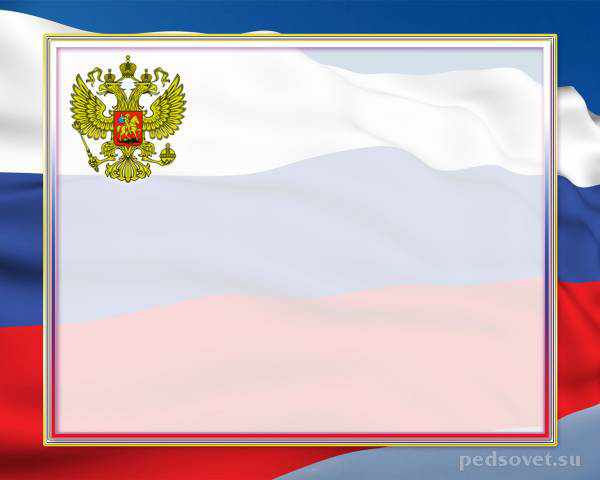 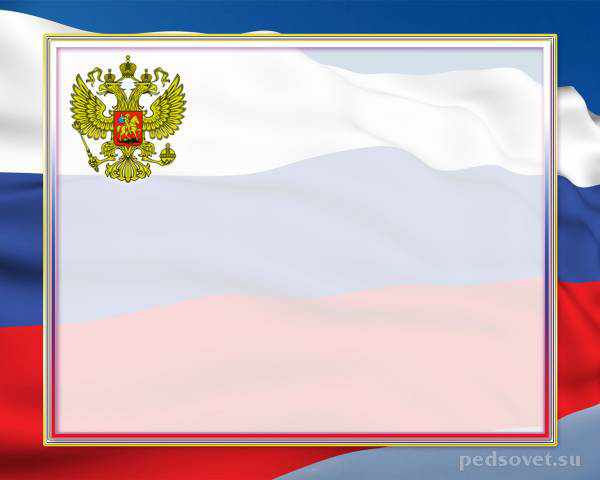 Символика  школы
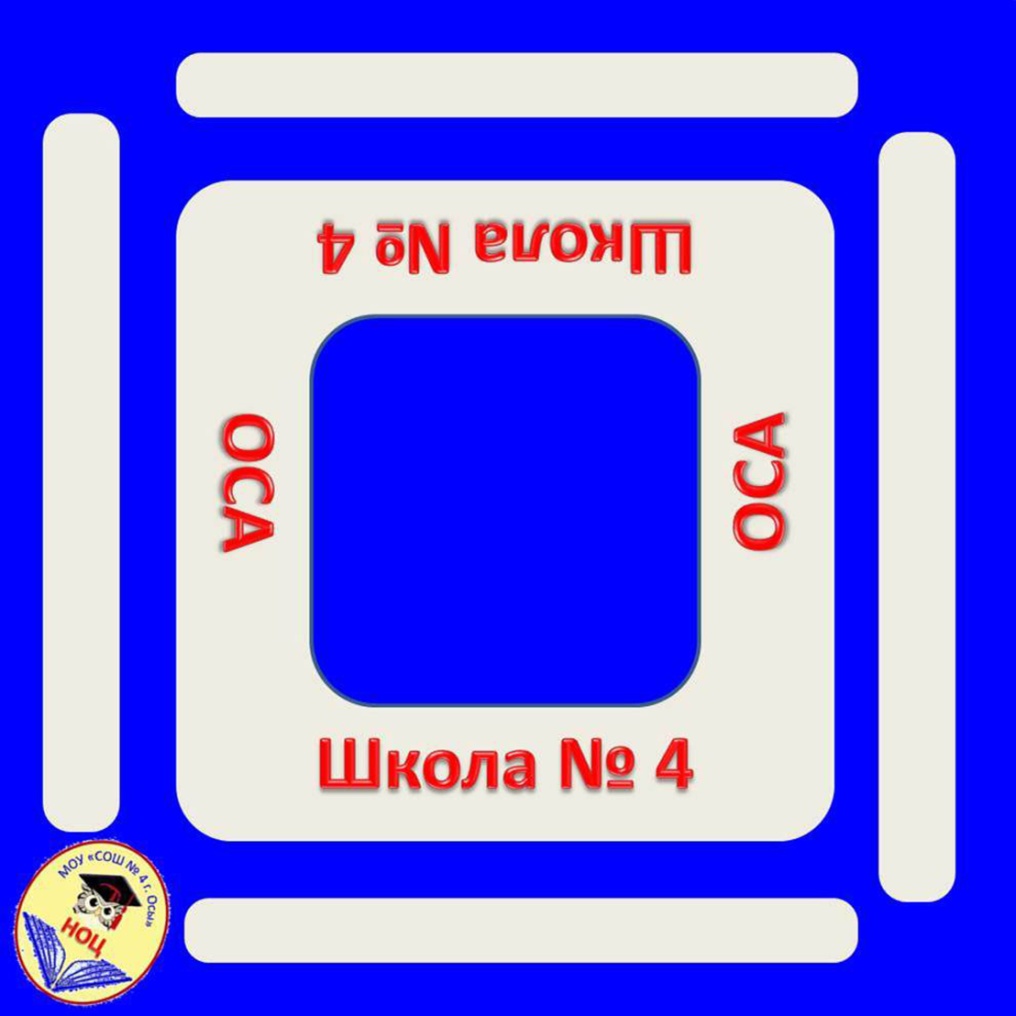 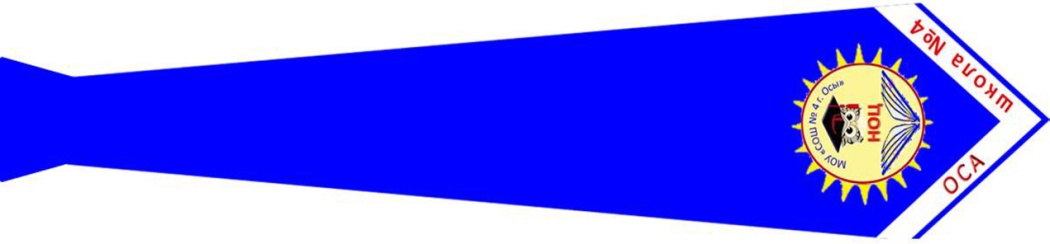 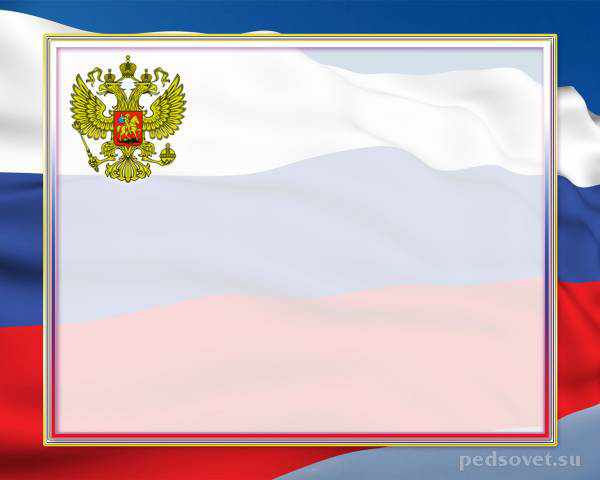 Команда  управления
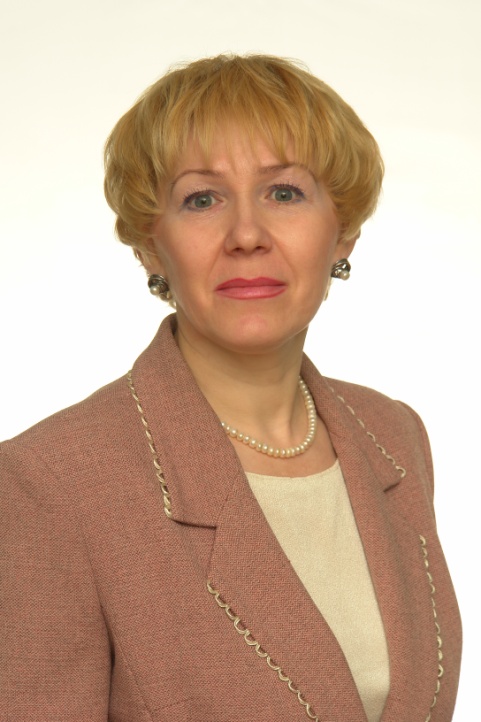 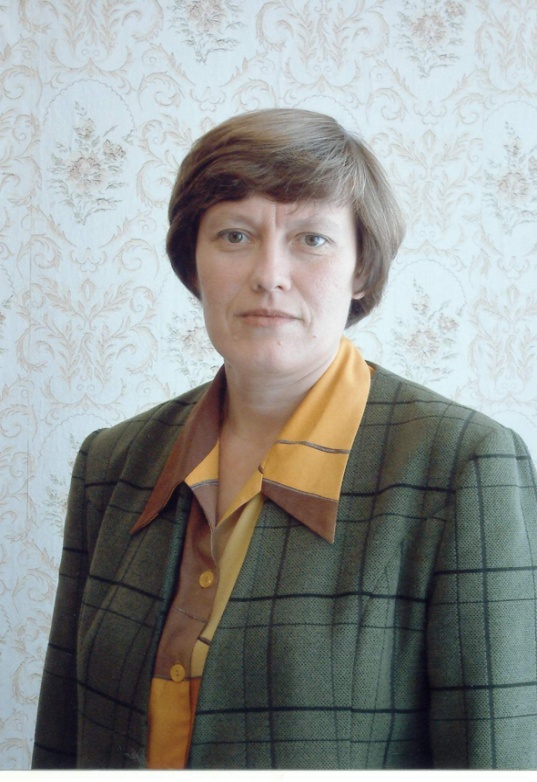 Надежда Николаевна Борисова 
директор, 
почетный работник 
общего образования
finaida@yandex.ru 
89028393703
Елена Александровна
 Кобелева 
зам. директора
 по УВР на 
3 ступени
elenak100@mail.ru
89519497799
Елена Вячеславовна Демкина 
зам. директора 
по внеурочной
 деятельности
neksis@bk.ru
89630208011
Педагогический коллектив
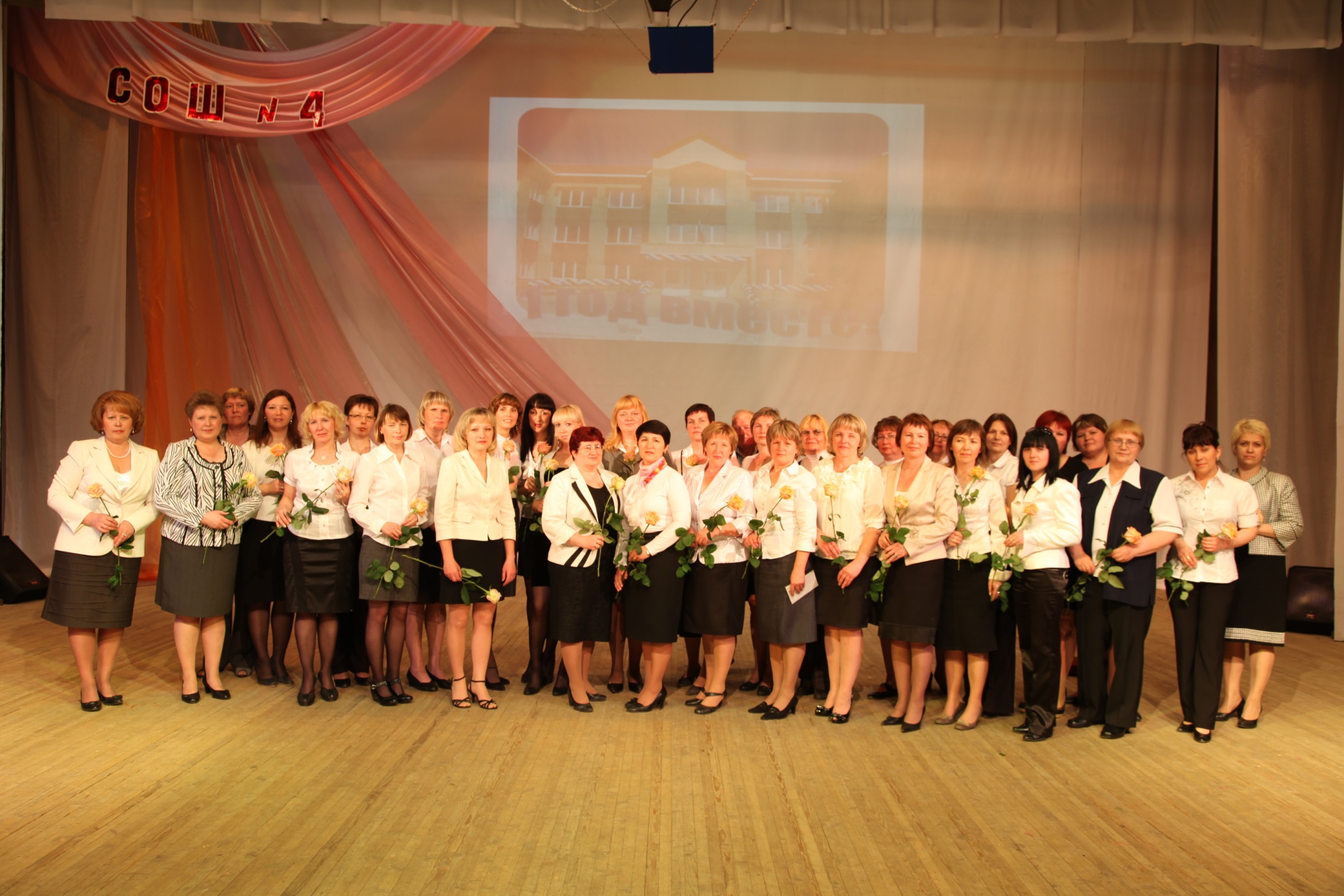 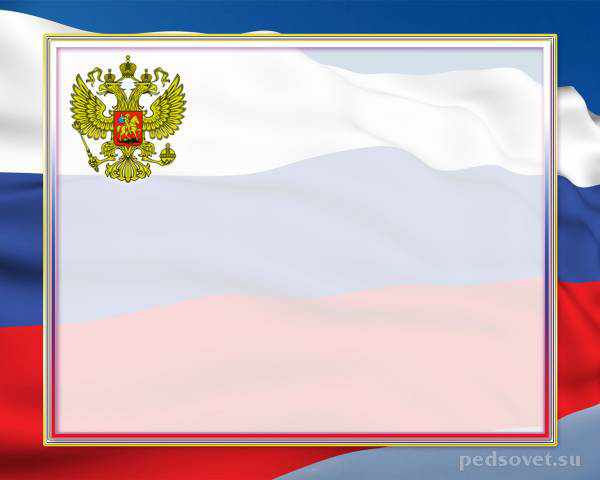 Педагогический коллектив
Количество учителей школы – 41
В том числе на старшей ступени – 28
Отличников народного просвещения – 2 (7,2%)
Почетных работников 
общего образования – 7 (25%)
Высшая квалификационная категория –
 12 (42,8%)
Лучшие учителя России – 3 (10,7%)
Победитель конкурса «Учитель года» - 1
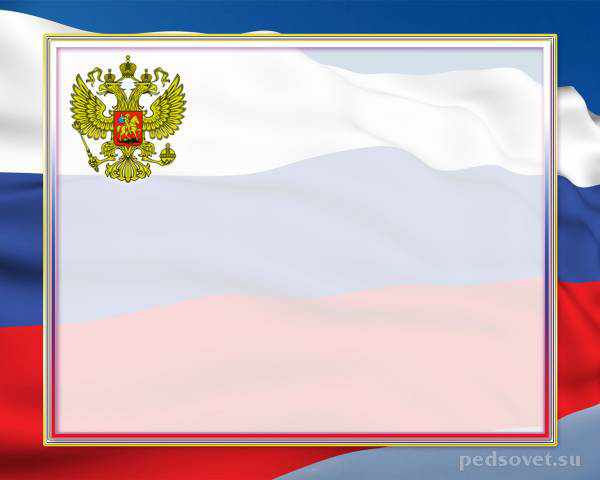 Ученики
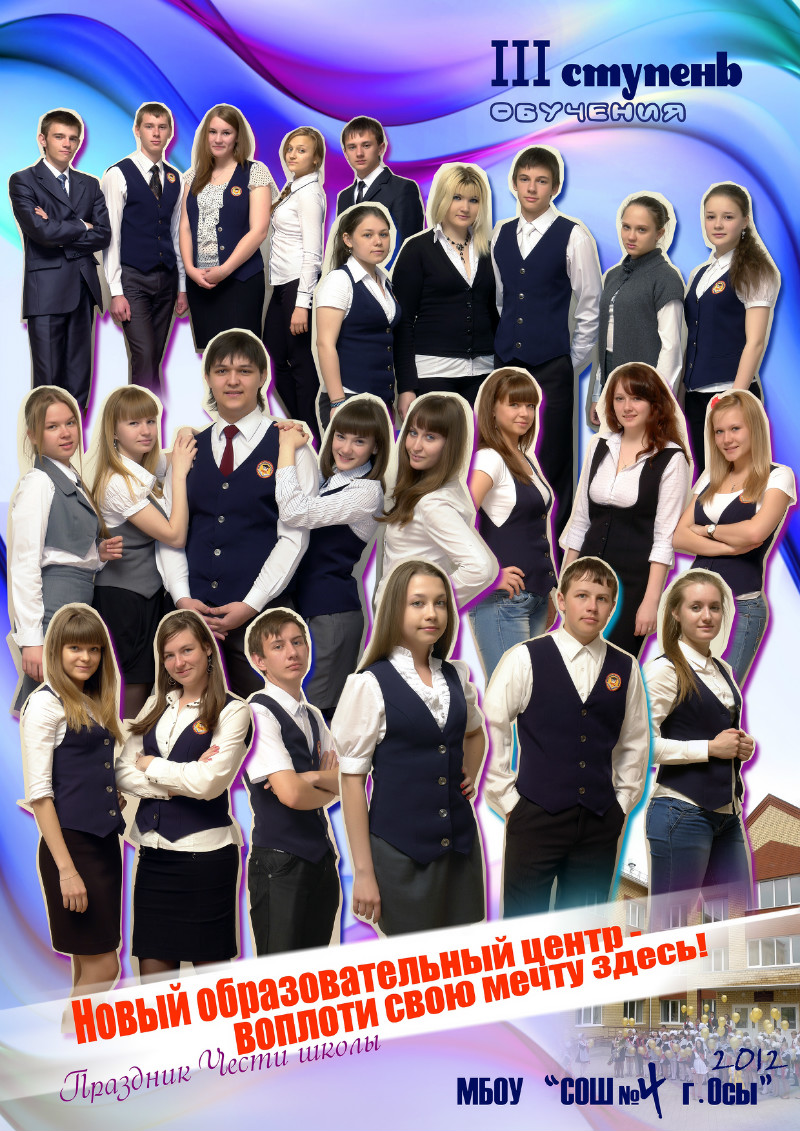 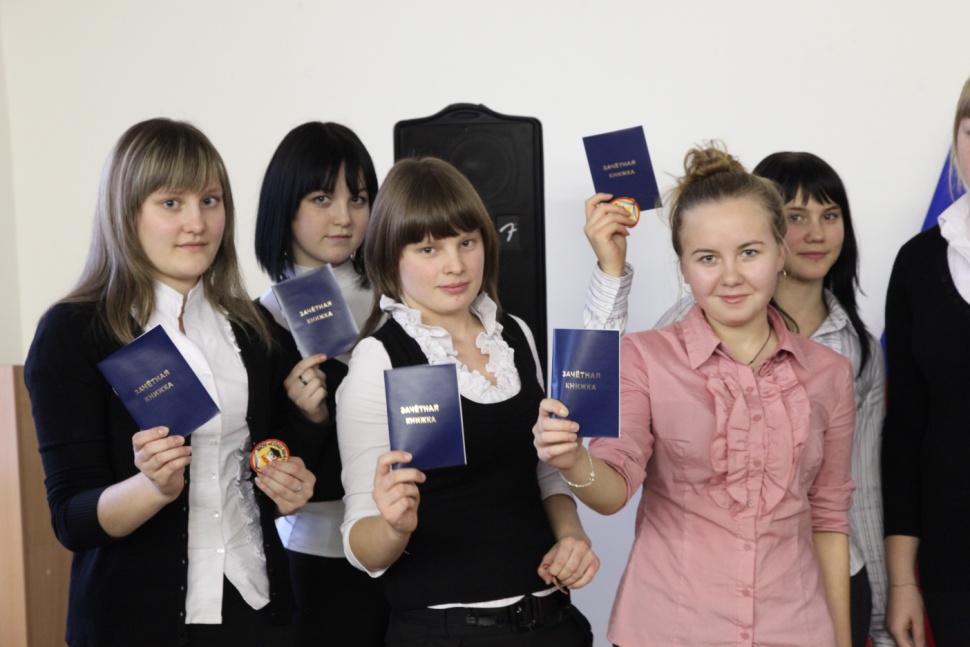 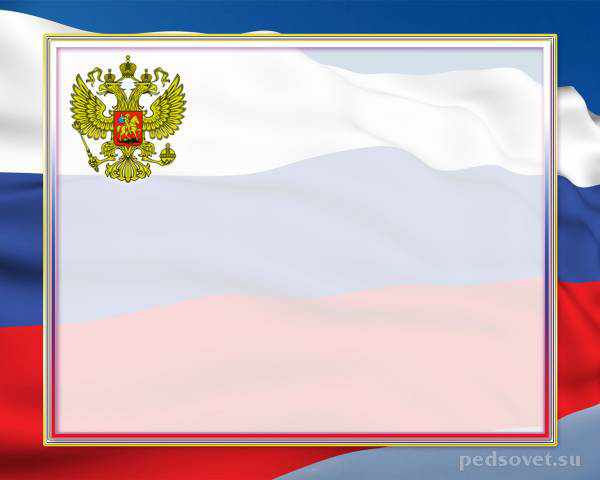 Учащиеся школы
Количество учащихся:
1 ступень – 178    2 ступень – 264     3 ступень – 143 
Динамика набора – 193, 210, 143
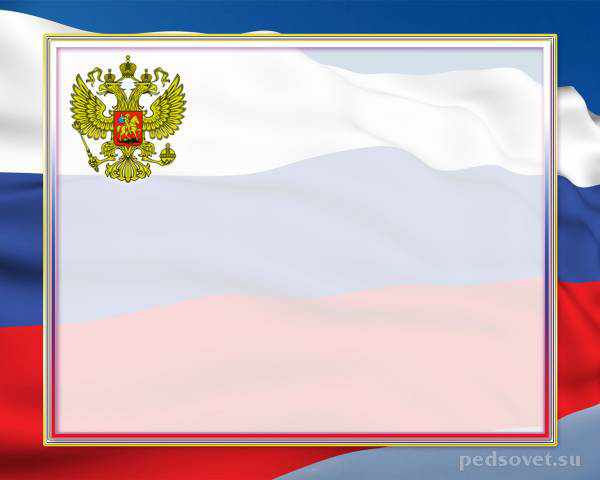 Учащиеся школы
Количество учебных групп постоянного состава 
 10 класс – 44 
11 класс – 53 
Количество учебных групп сменного состава – 12  
Поступаемость – 80 – 100 %
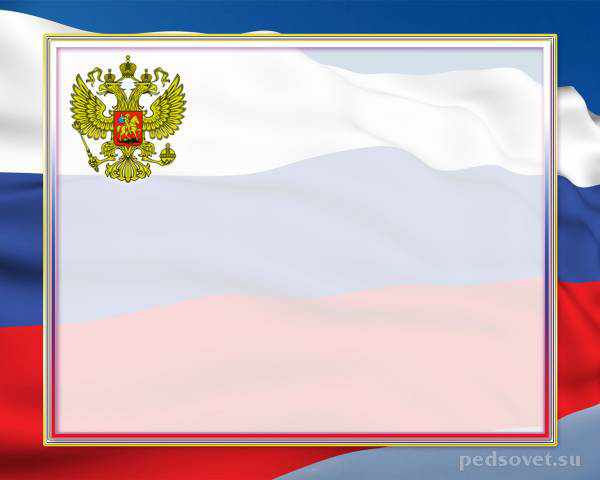 Учащиеся школы
Результаты ЕГЭ
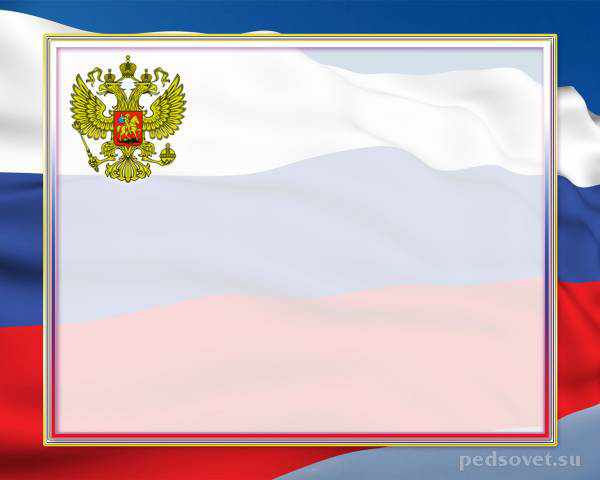 Результаты учащихся
2010 – 2011 
первый выпуск
медалисты – 2
225 - бальники – 10
Призеры районных, 
краевых и всероссийских
конкурсов исследовательских работ
2011 – 2012   второй выпуск
медалисты – 9                               225 - балльники – 6 
призеры  краевой олимпиады – 1, 
краевых конкурсов   исследовательских работ  и проектов – 5
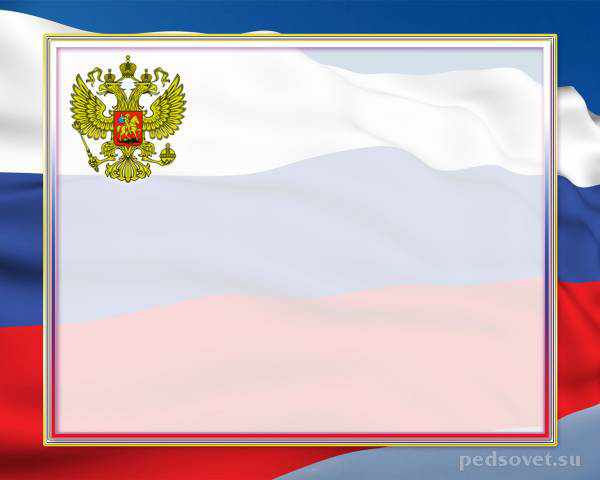 Краткое описание  образовательного процесса
Предметы на выбор учащихся
русcкий язык
математика
физика
химия
биология
информатика
география
история
обществознание
литература
английский язык
Перечень профильных предметов: 
русский язык, литература, математика, физика, химия, биология, география, история, обществознание, английский язык, информатика
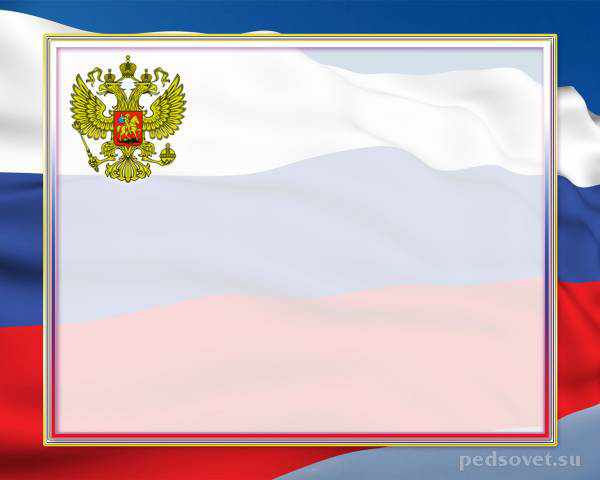 Краткое описание  образовательного процесса
Перечень видов образовательной деятельности:
 элективные курсы  – более 30
 дополнительные предметы на выбор учащихся –  педагогическая риторика, МХК, черчение, основы предпринимательской деятельности, автодело,2 –ой иностранный язык
Перечень видов образовательной деятельности
профильные пробы – предприятия  района и 
края по выбору учащихся  
 социальные практики – устройство на работу, 
волонтерская практика, по оформлению 
документации, подготовка к выборам
 предметные практики – по всем профильным 
предметам на базе ПГНИУ и ПГПУ
 ТОПы – газета, литературная гостиная, флеш-моб, 
мастер универсал, фотостудия
 исследовательская деятельность
 проектная деятельность – социальный проект, 
бизнес проект
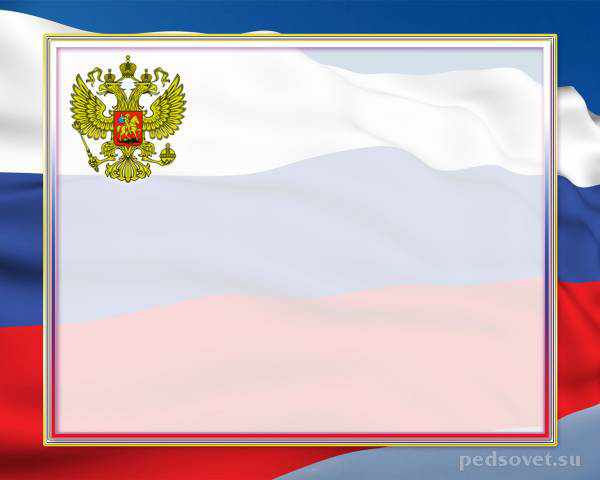 Cоциальные партнеры
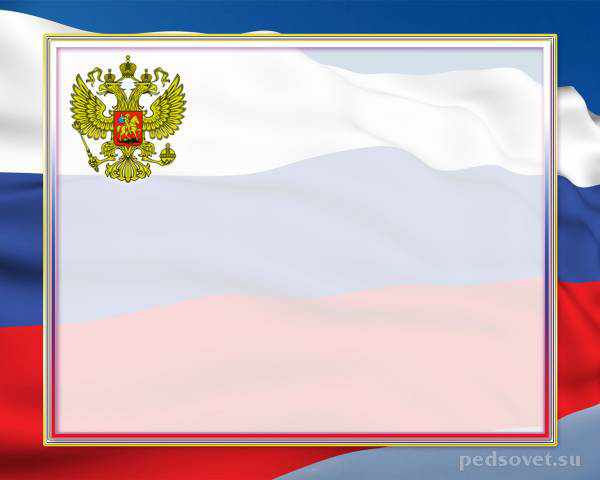 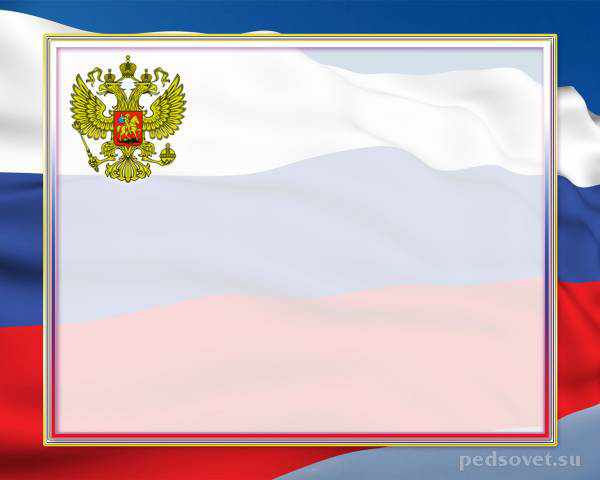 Материально-техническое обеспечение 
образовательного процесса
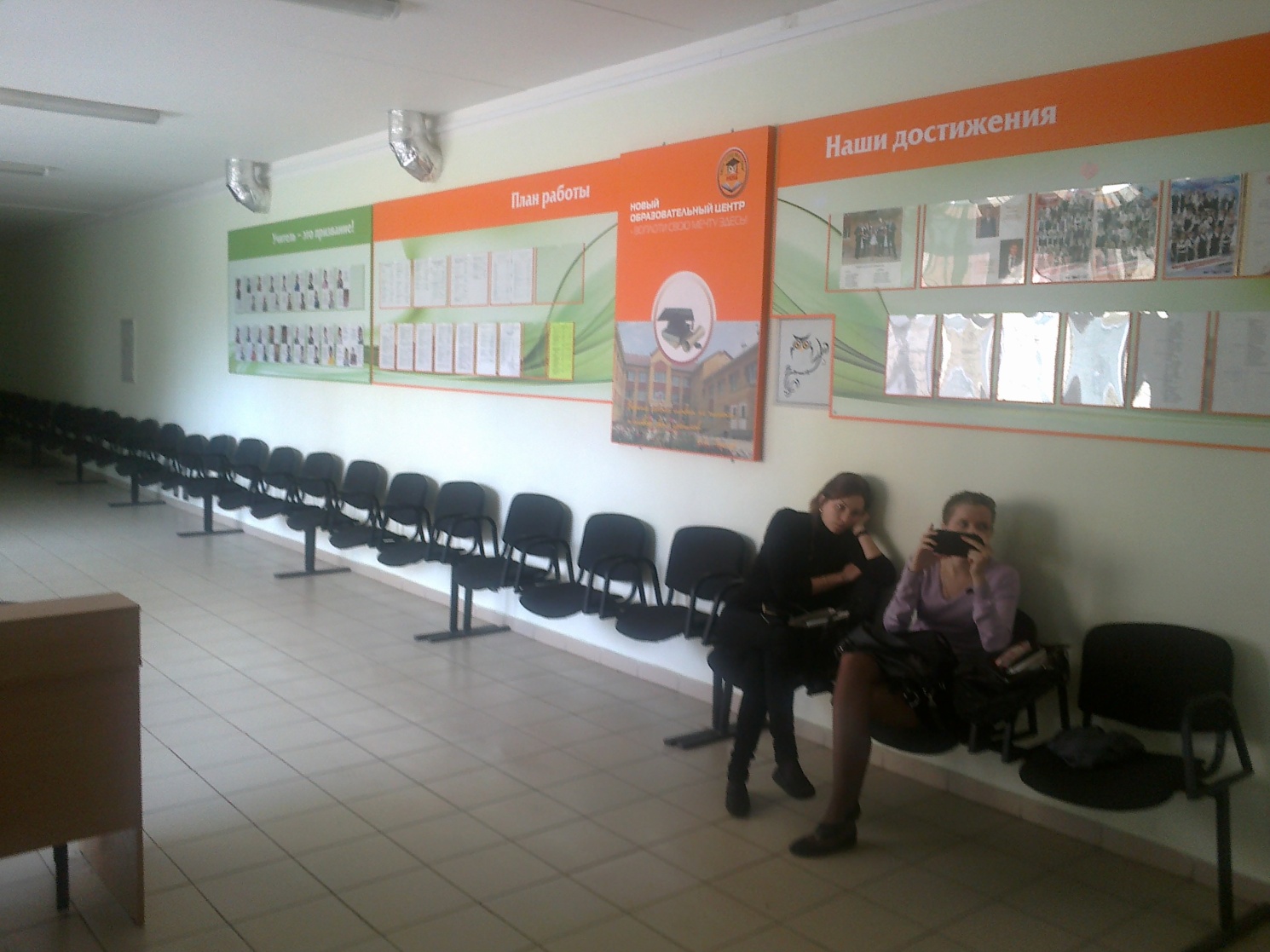 широкие 
и 
светлые 
коридоры
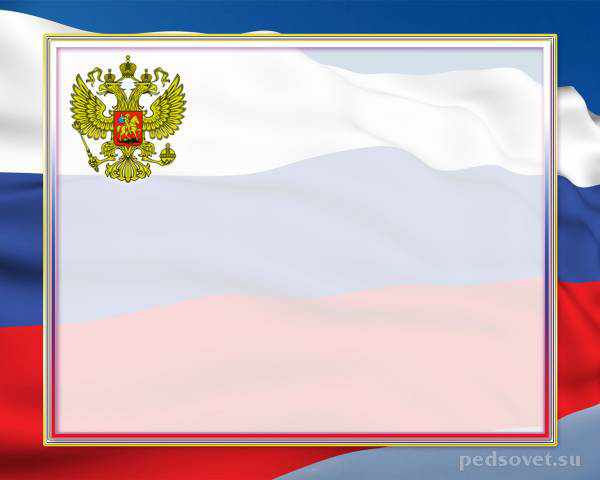 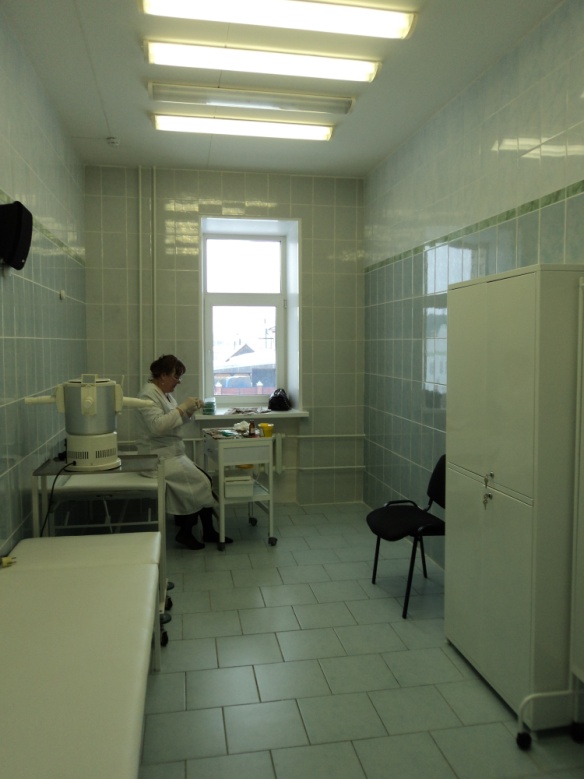 кабинеты
медицинский 
прививочный
стоматологический
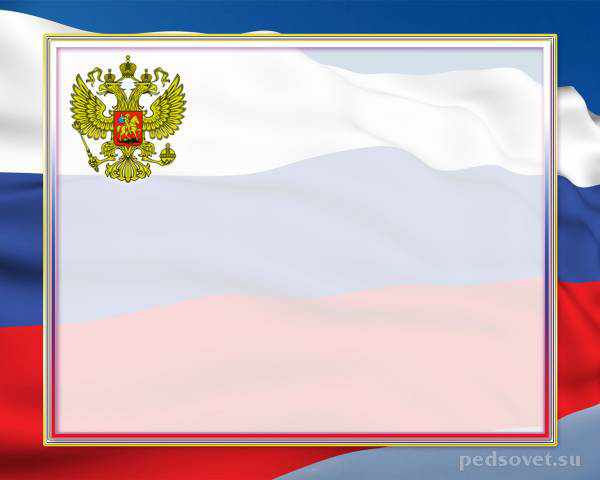 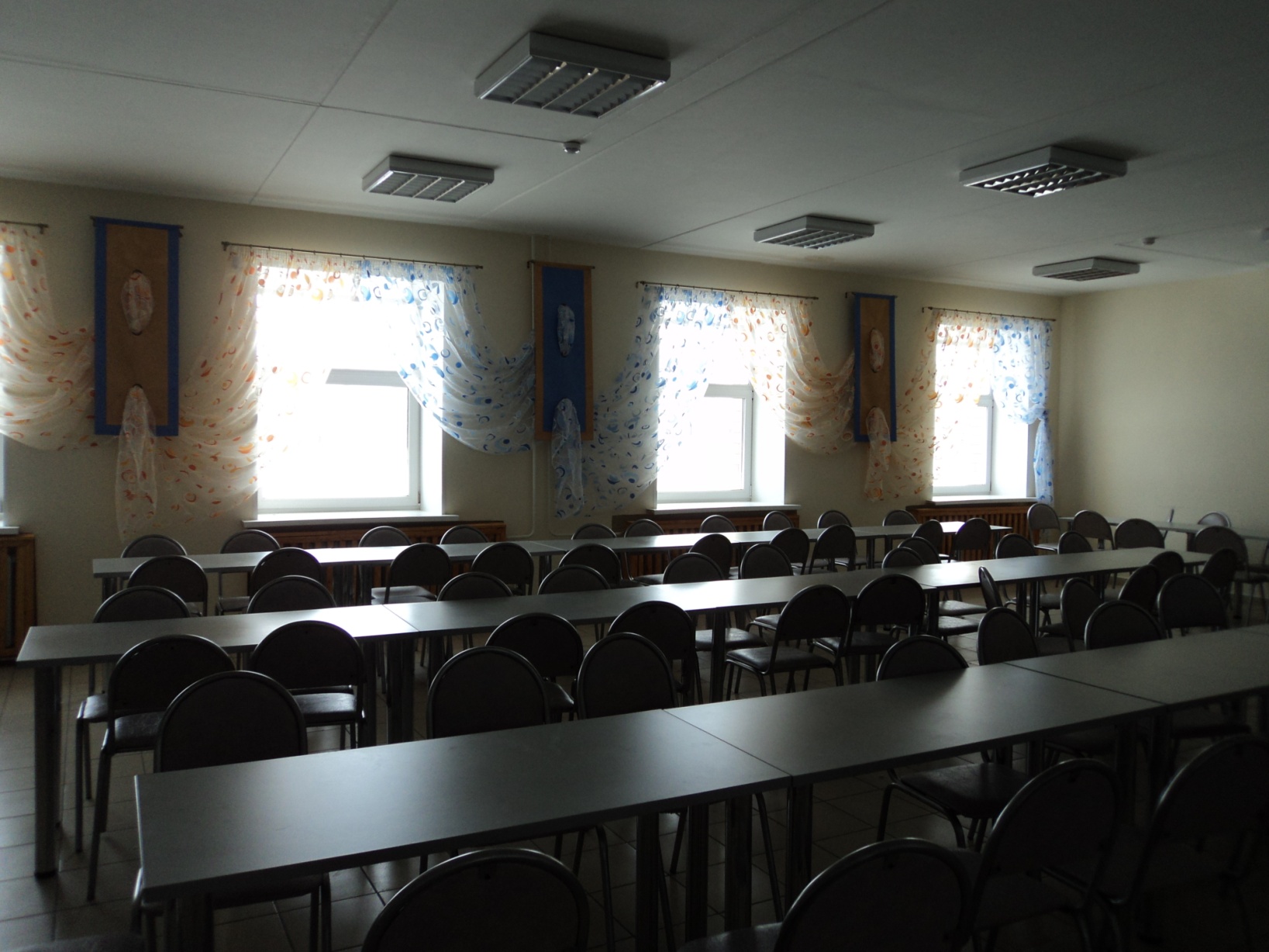 столовая
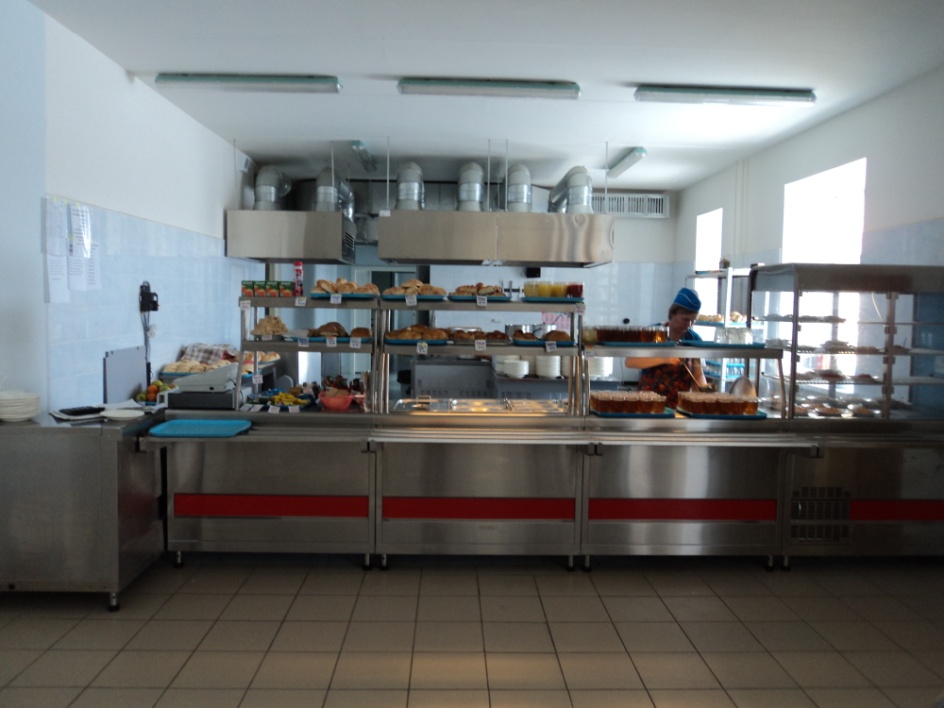 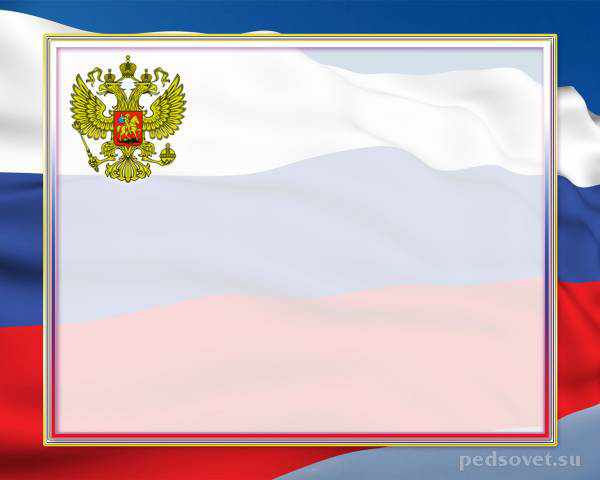 тренажерный зал
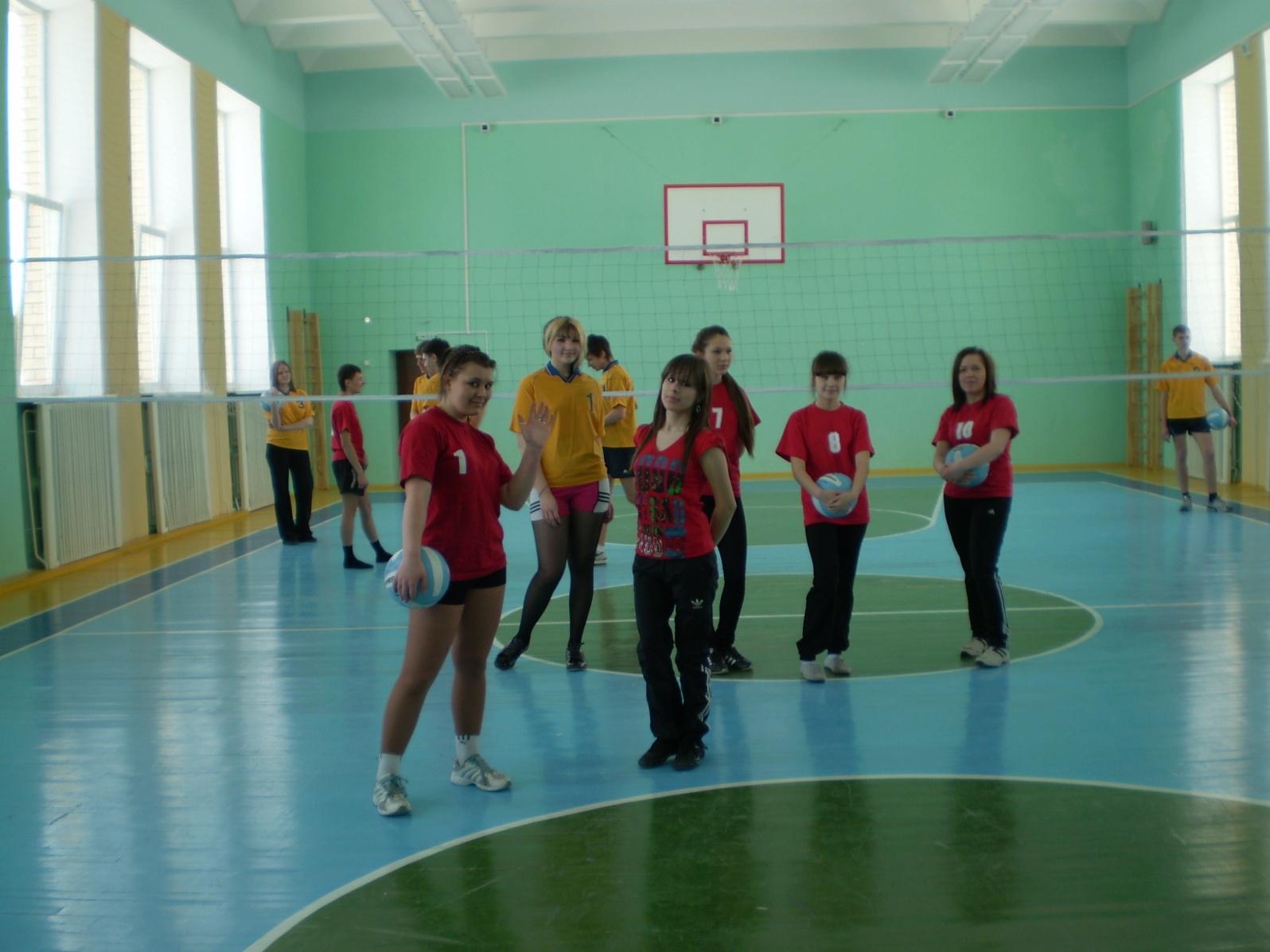 спортивный зал
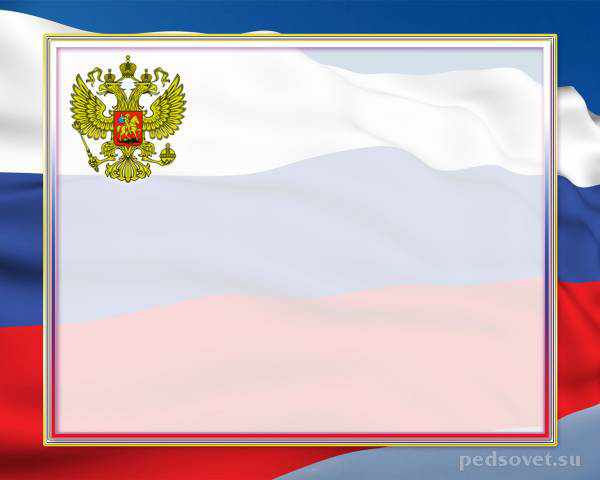 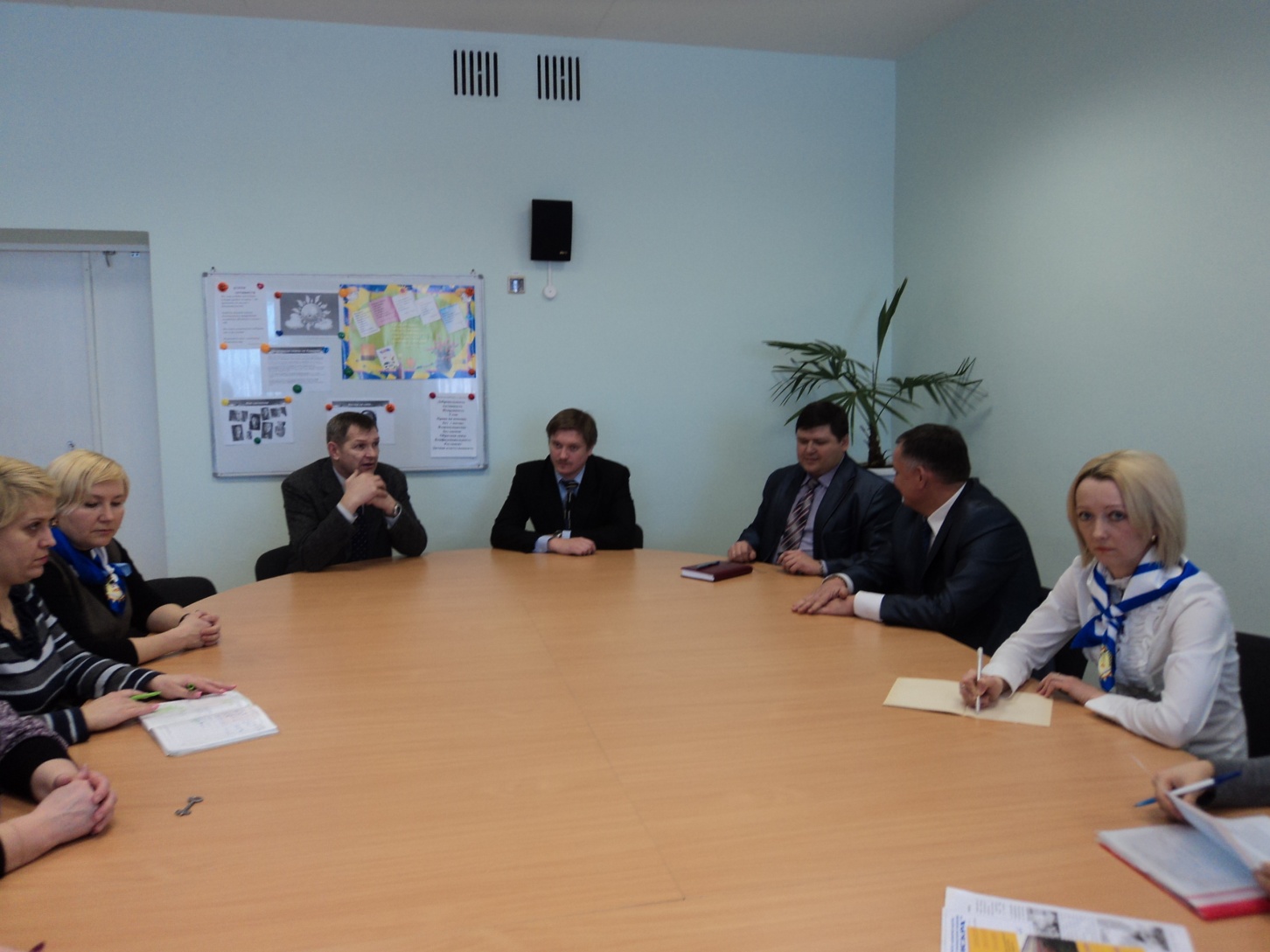 психологический 
кабинет
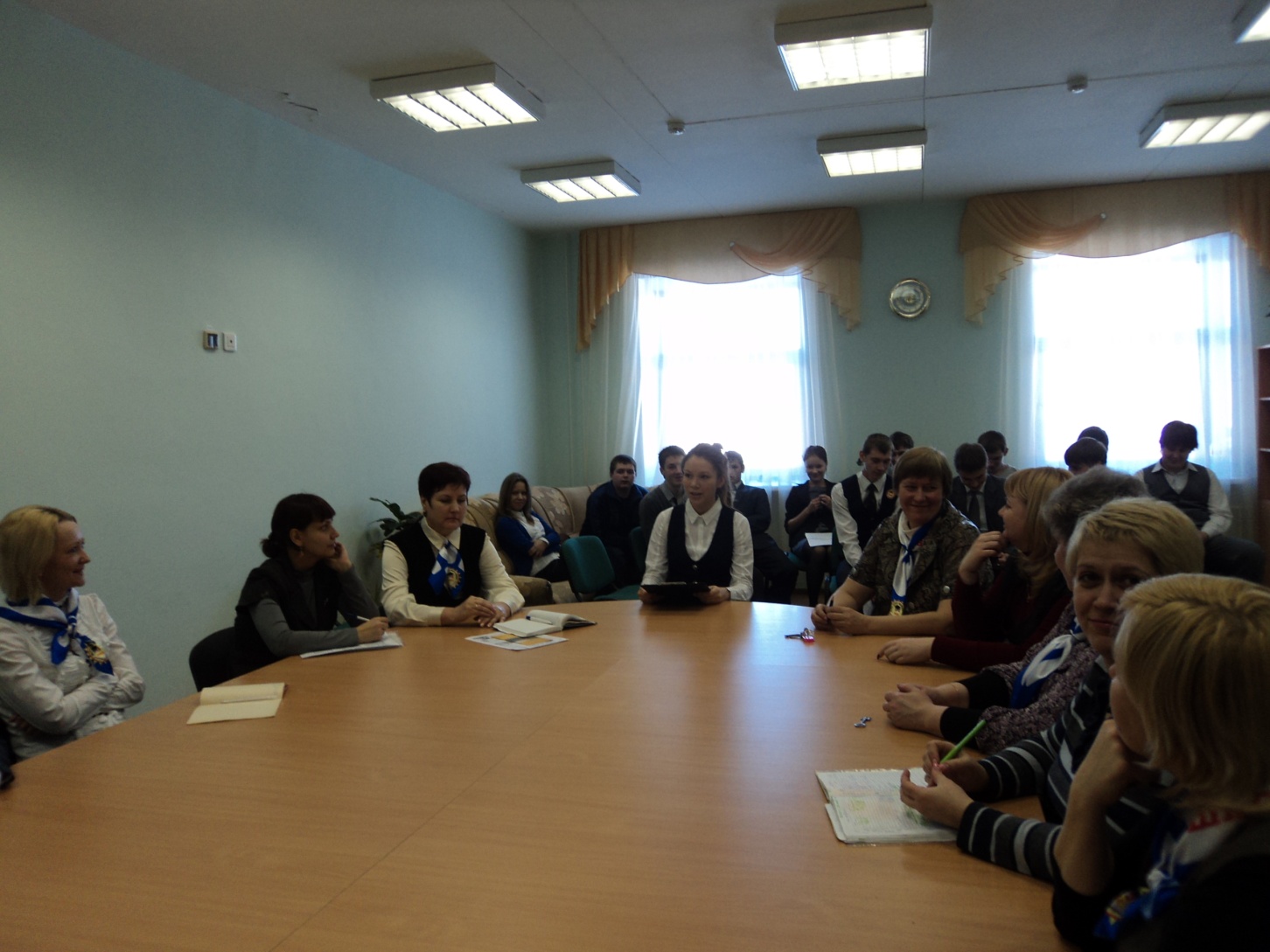 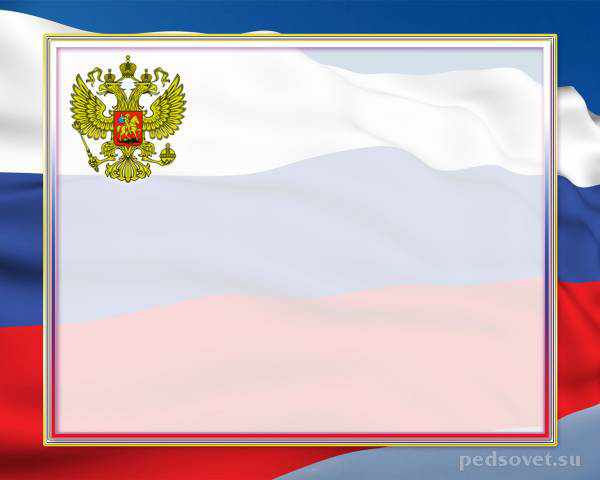 компьютерный и мобильный классы
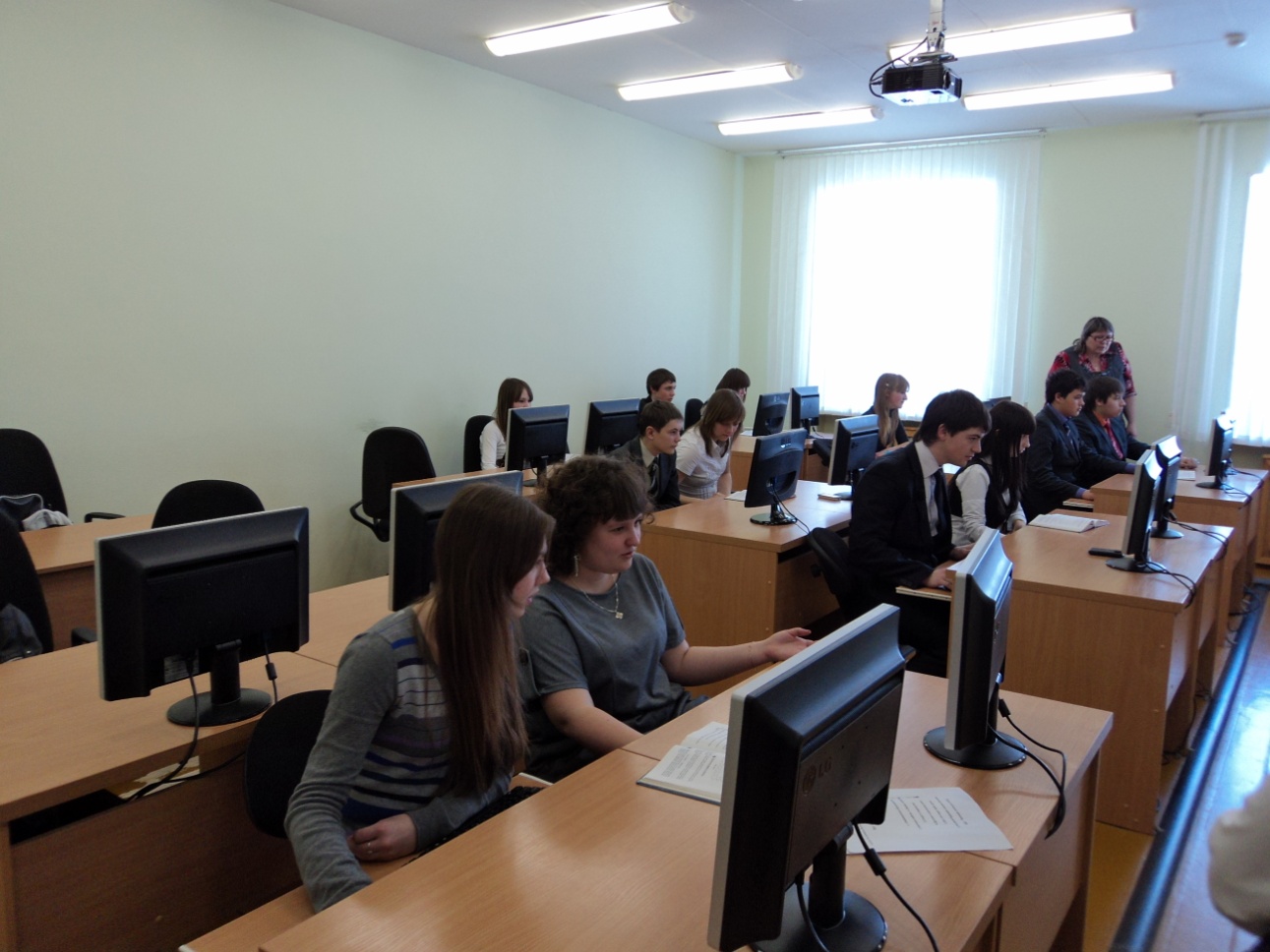 Высокотехнологичное лабораторное оборудование 
по физике, химии, биологии
 Тренажерный зал
 Стоматологический кабинет 
 Компьютерный и мобильный классы
 Психологический кабинет
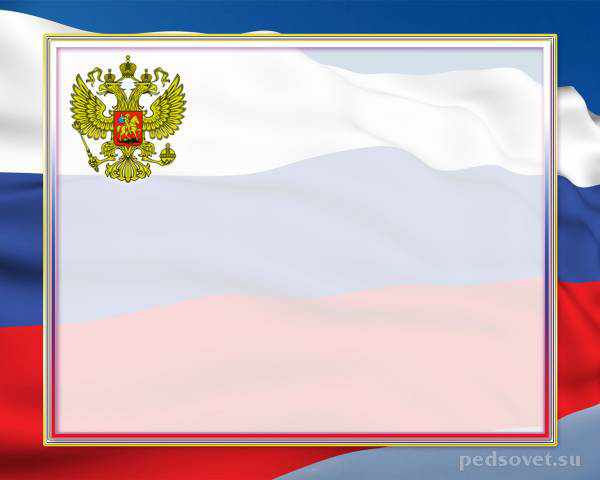 Высокотехнологичное лабораторное оборудование по физике, химии, биологии
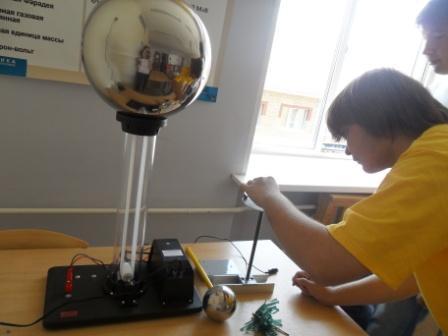 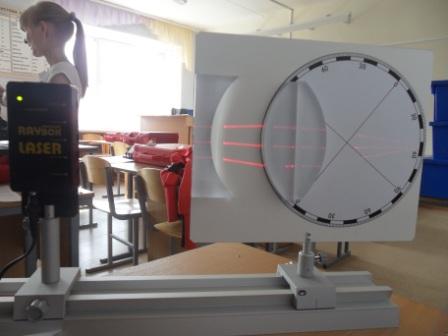 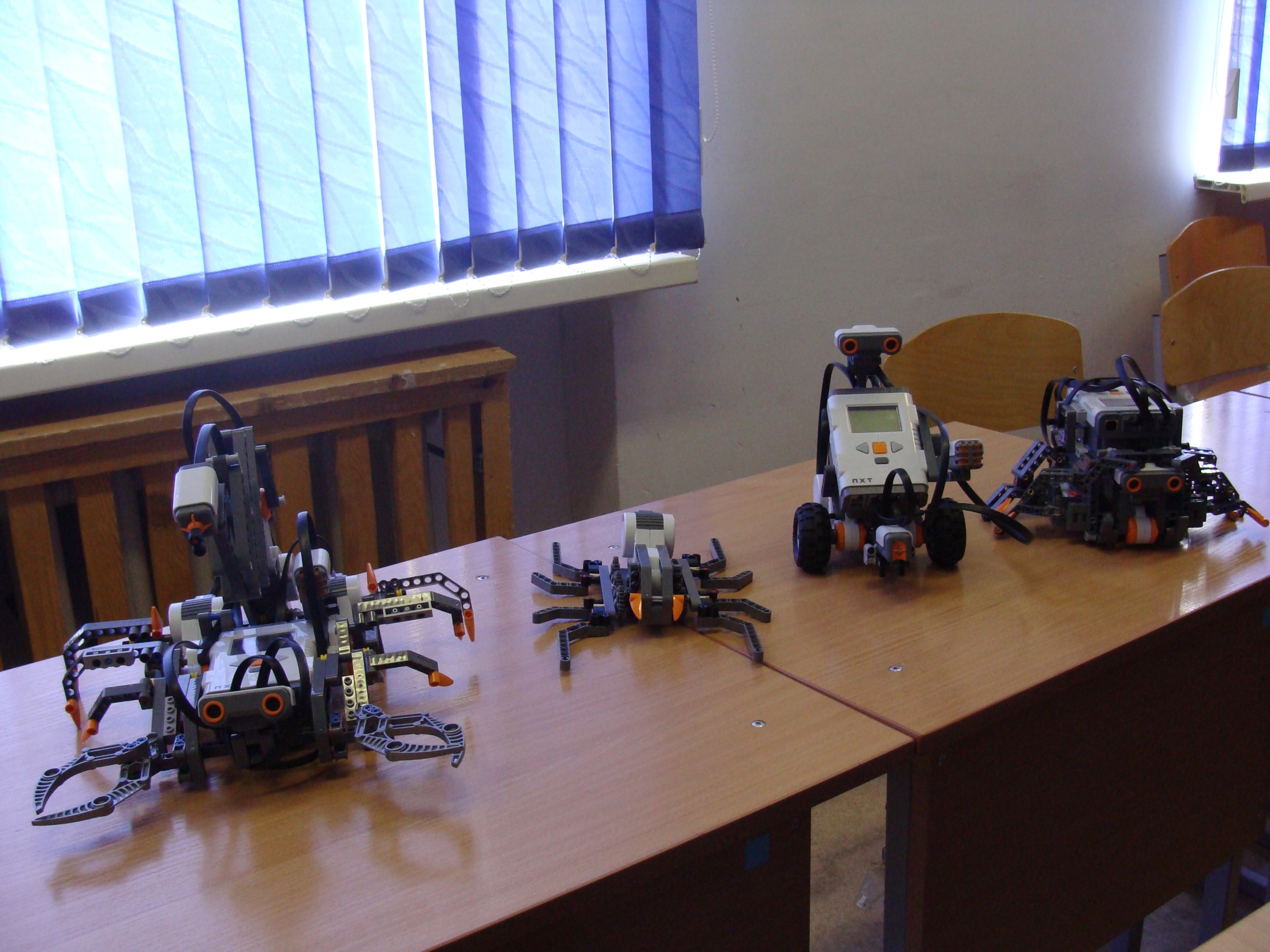 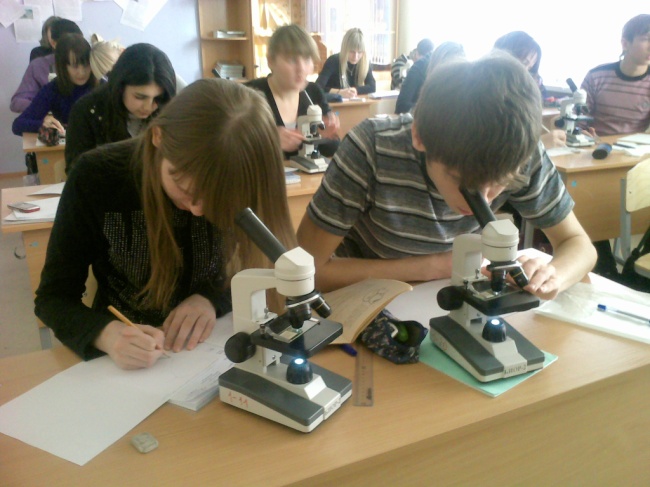 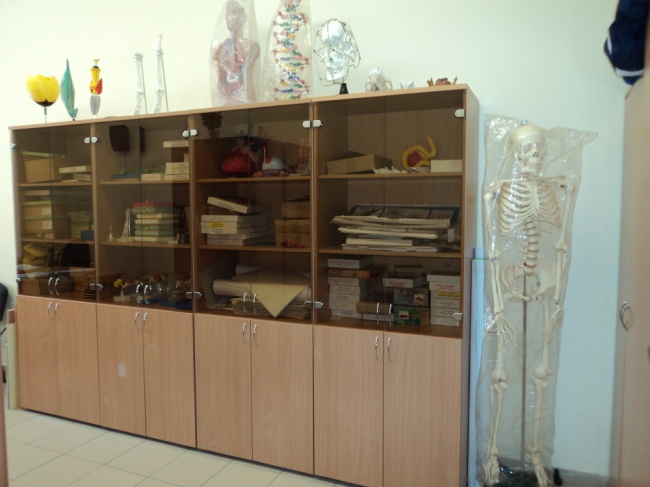 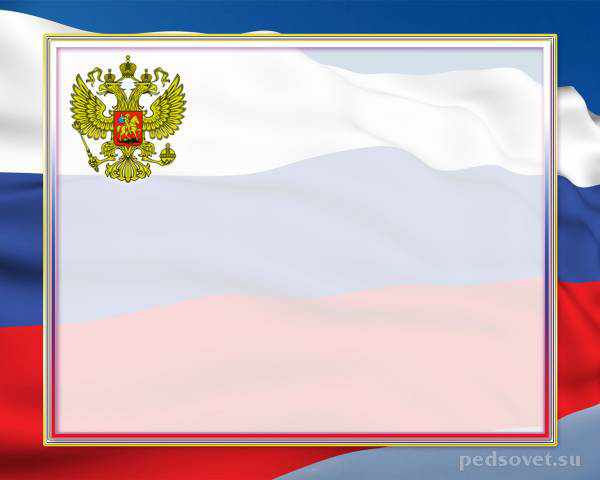 Фотографии НОЦ
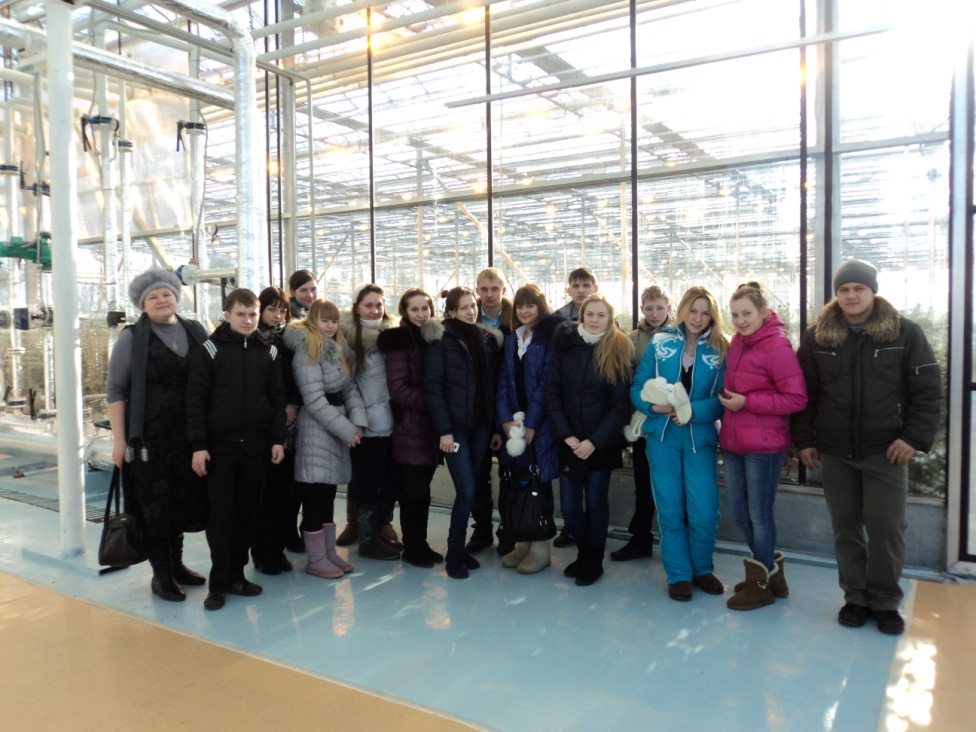 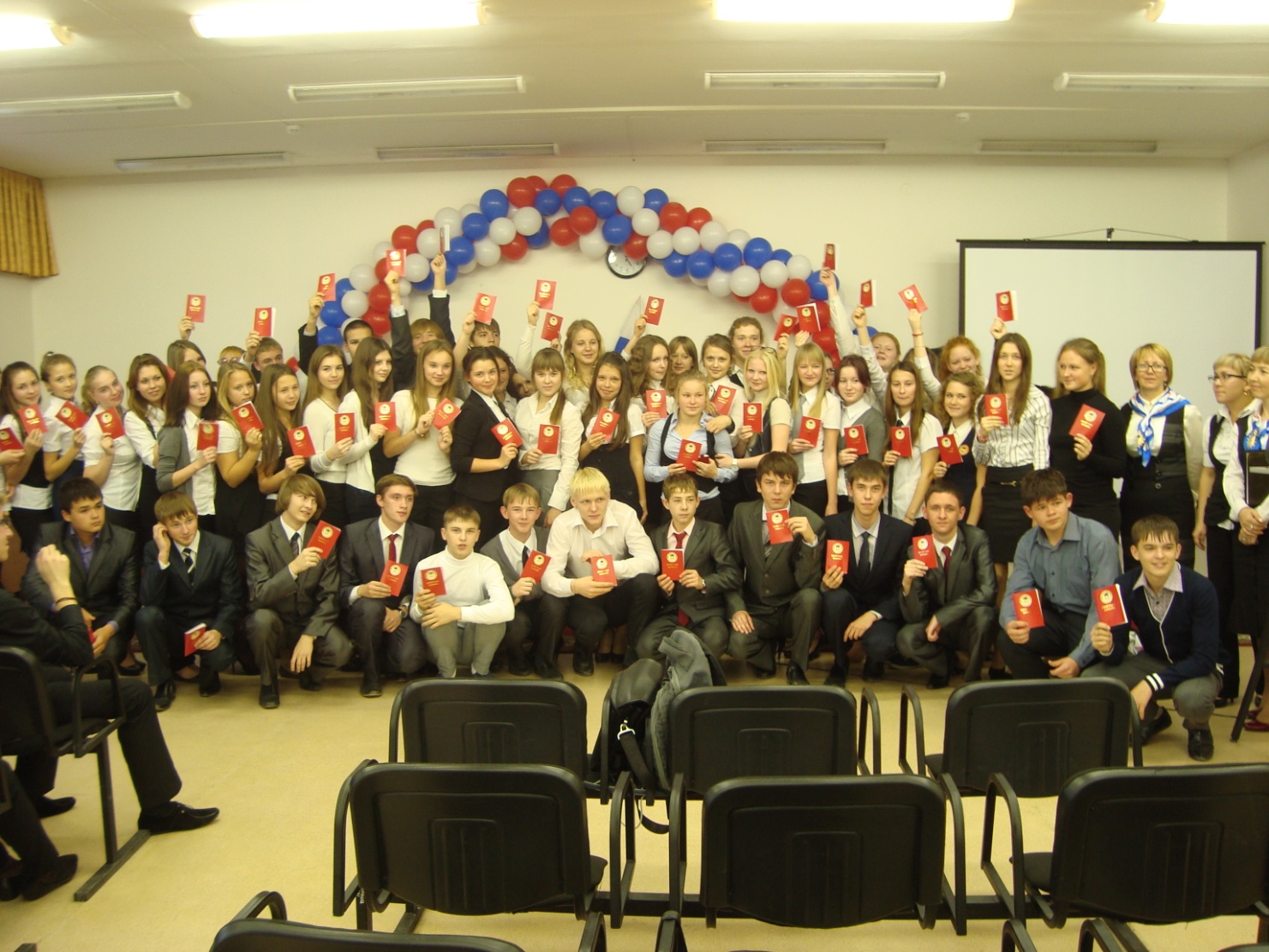 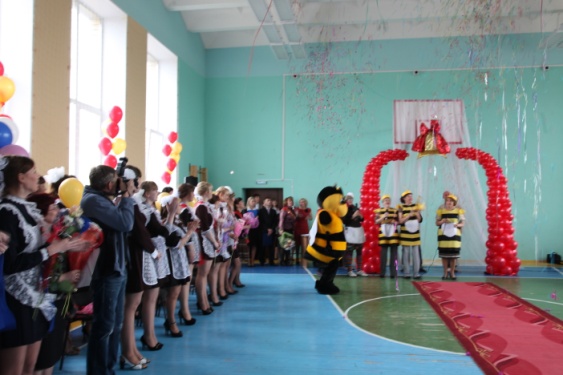 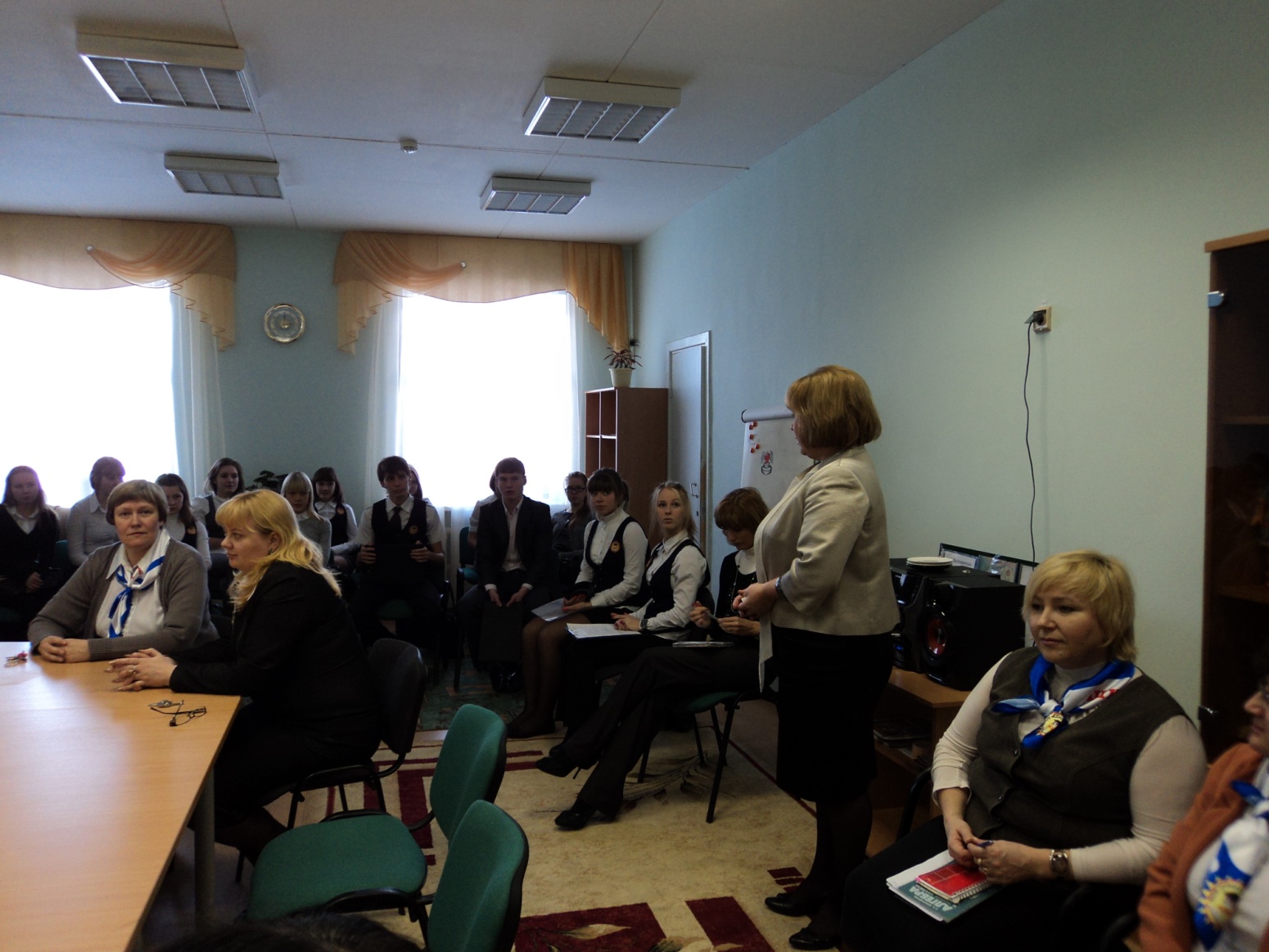 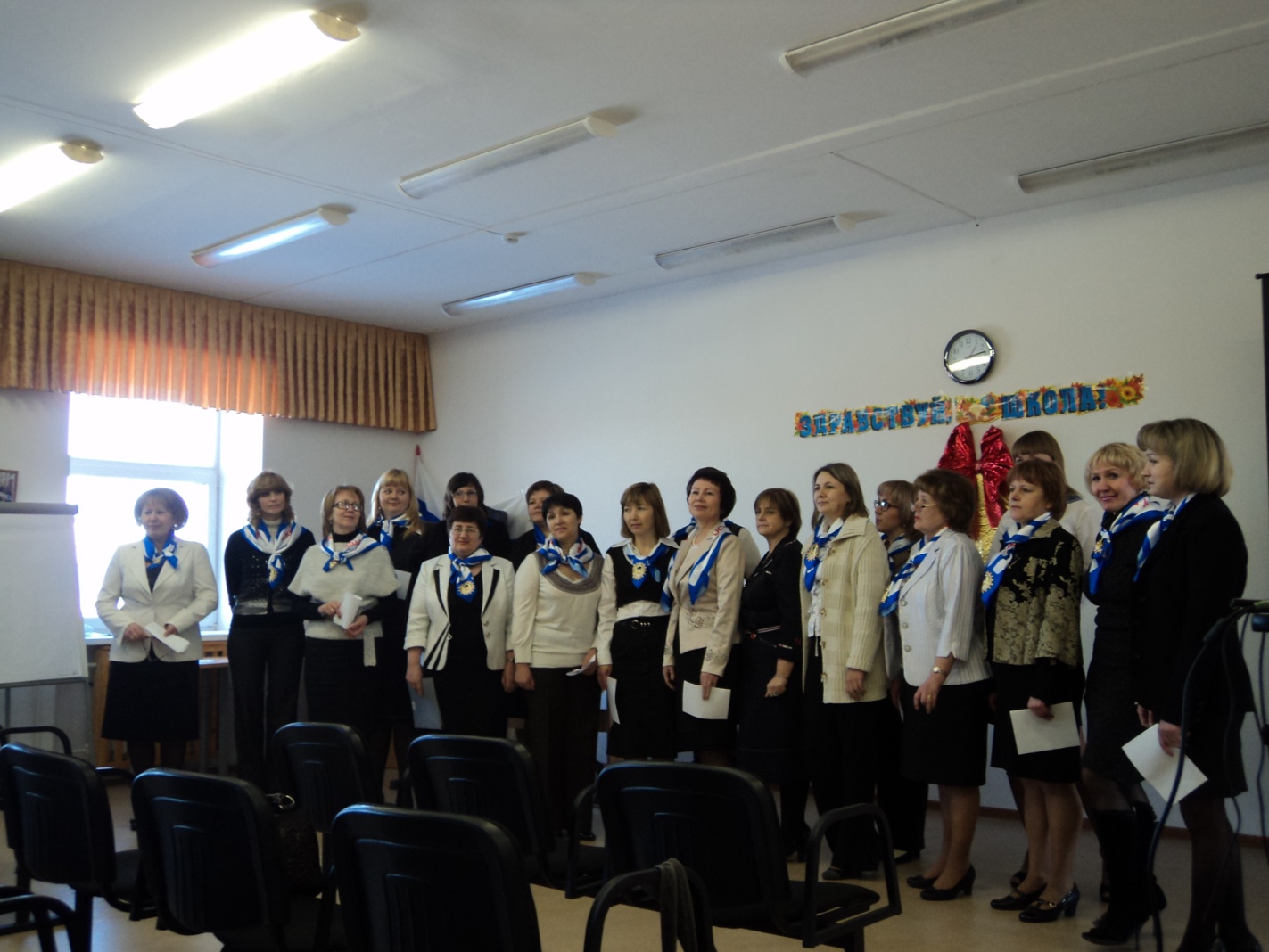 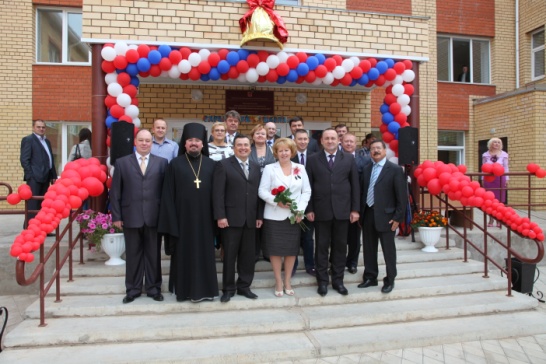 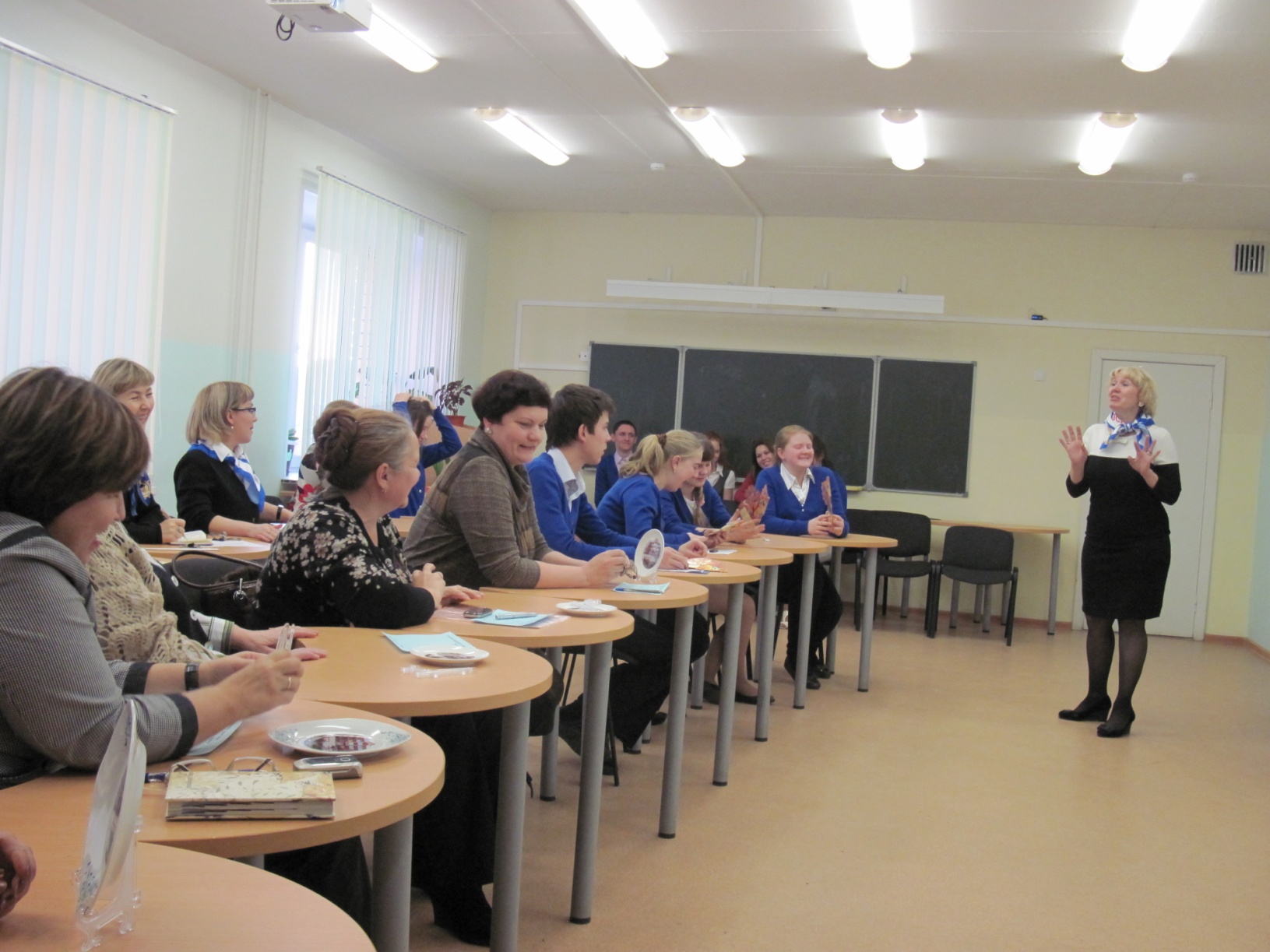 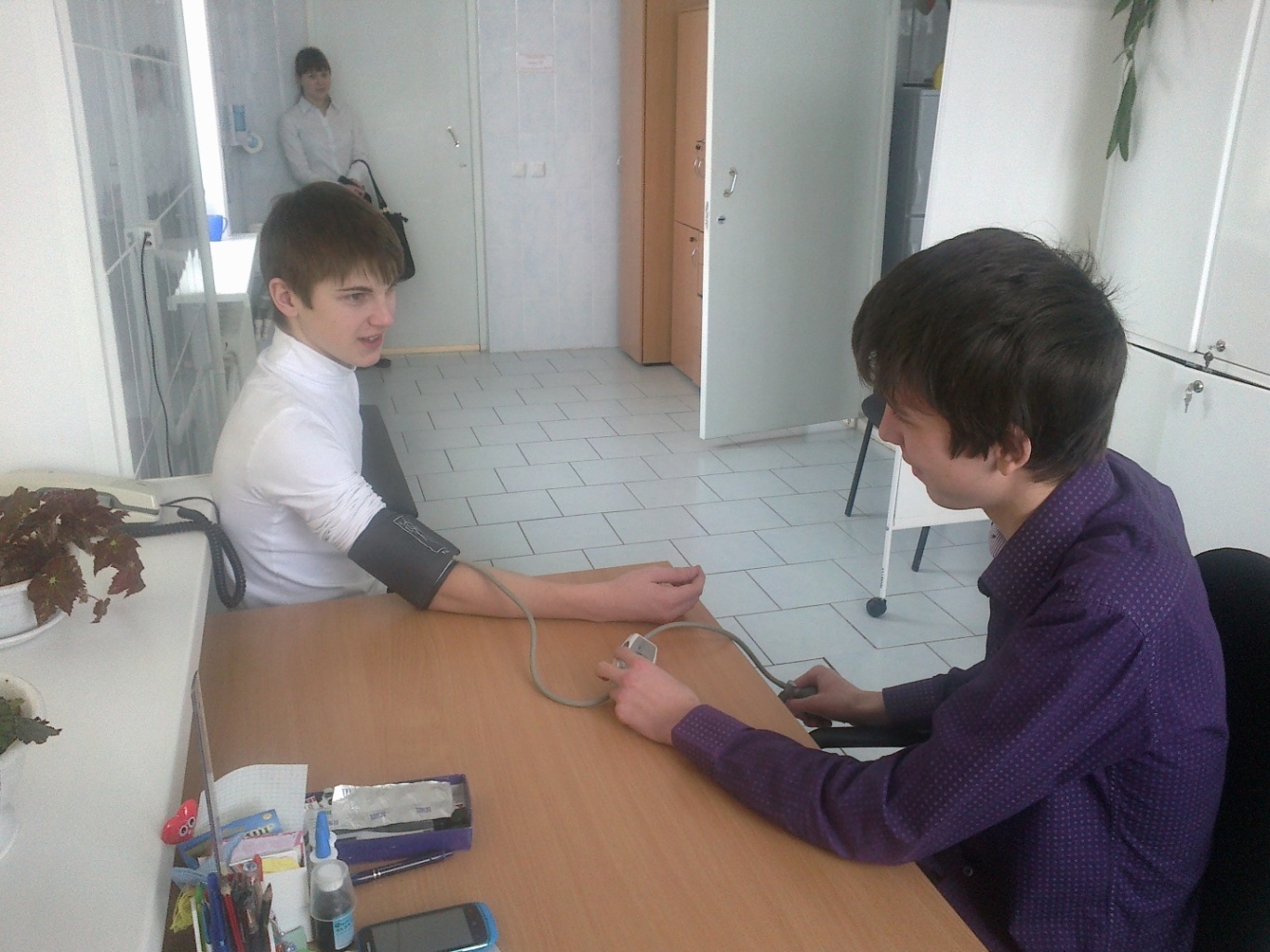 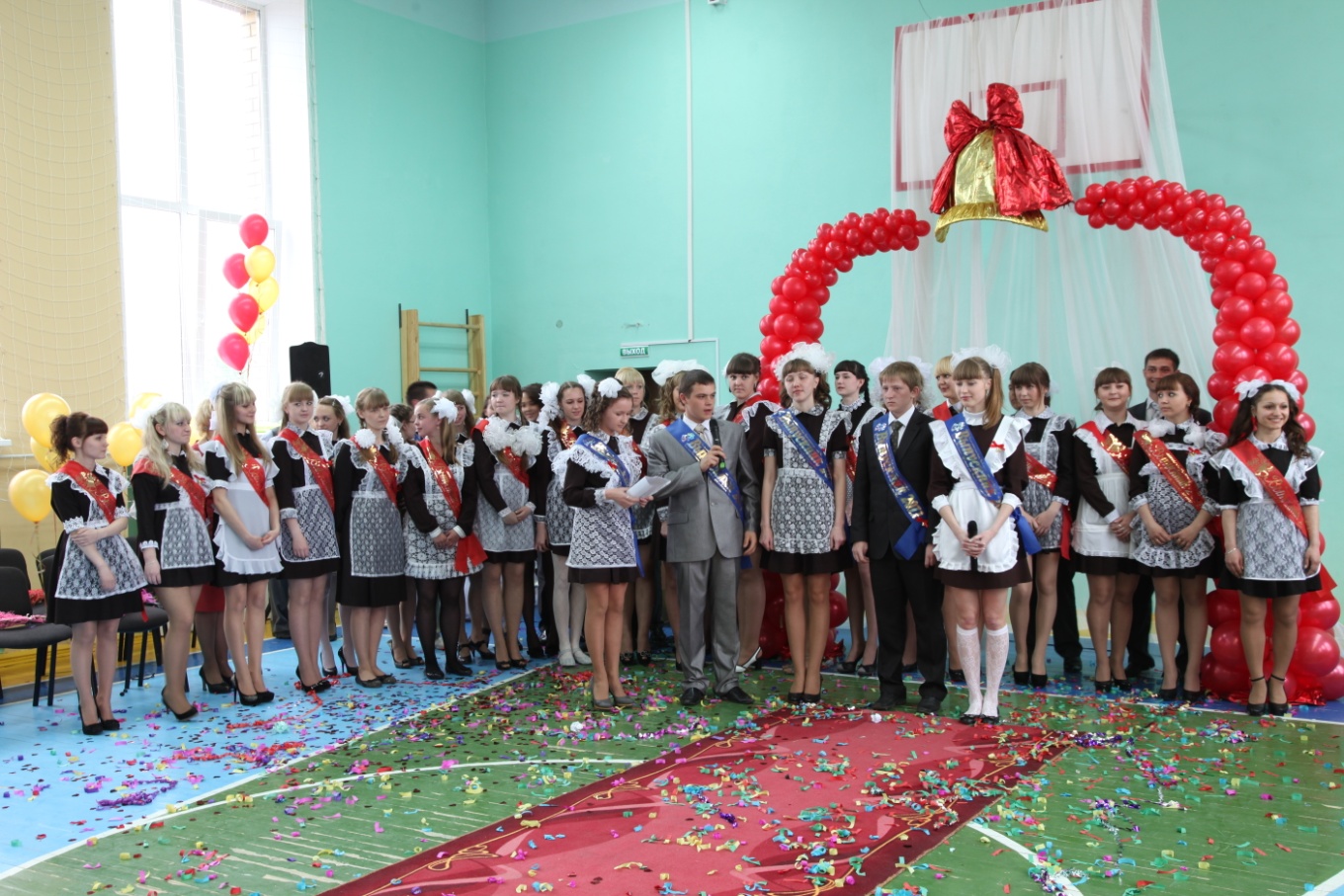